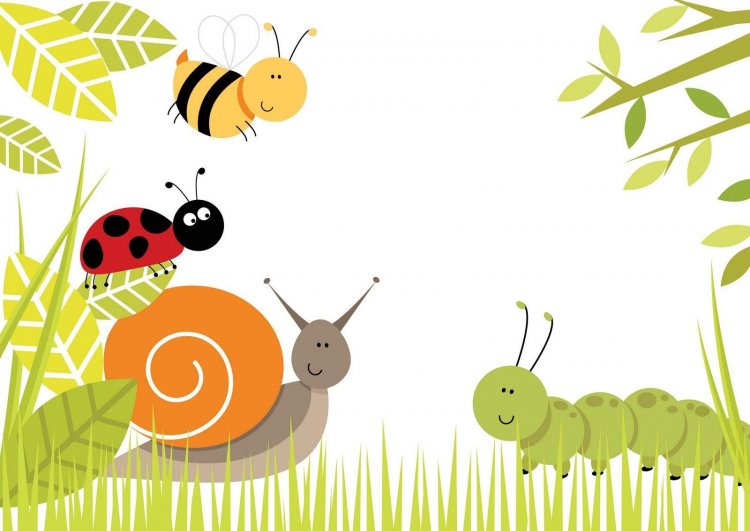 Удивительный мир  насекомых!
Муниципальное Бюджетное Учреждение Дополнительного  Образования  Центр Детского Творчества  №1 город Ульяновск
Краткосрочный познавательно-творческий  проект
 «Удивительный мир насекомых»


Подготовили: педагог: Афонина Ю.В.,
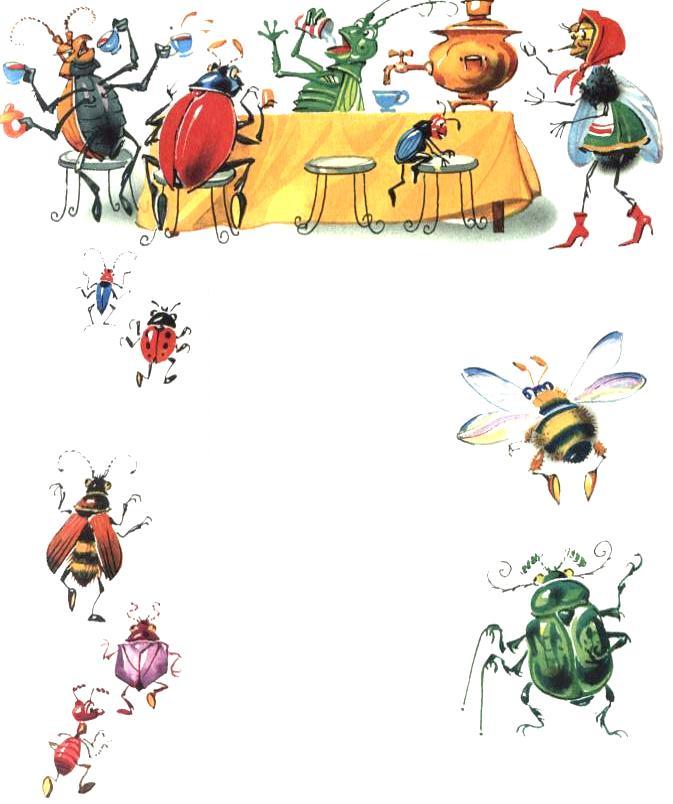 Актуальность
Читая сказку «Муха -цокотуха», дети стали задавать вопросы, о насекомых. Дети захотели узнать, где живут насекомые, какую пользу приносят. Участие в проекте позволит сформировать представление о насекомых, их пользе и вреде.
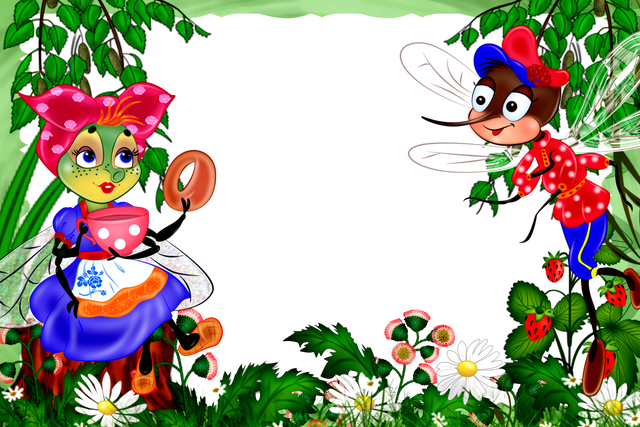 Участники проекта
Дети
Родители
Педагоги
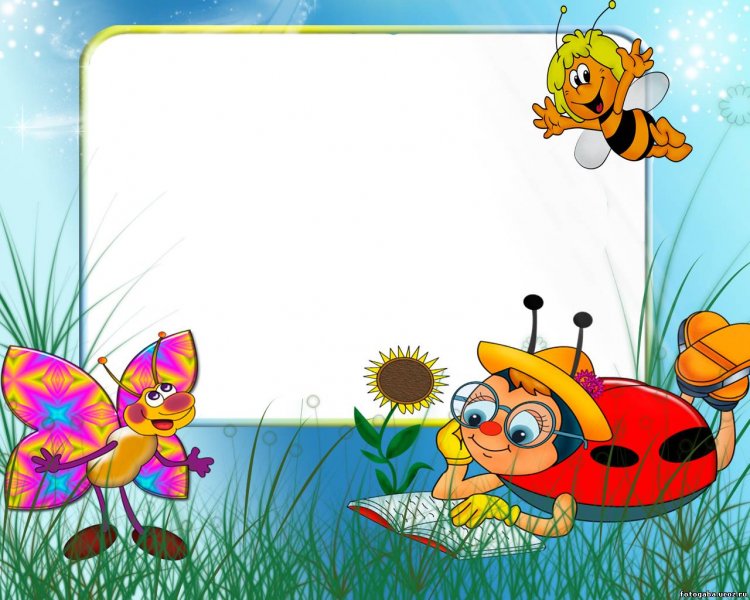 Цель проекта
Формирование у детей представлений:
- о жизни насекомых, 
- о среде обитания, 
- об особенностях передвижения.
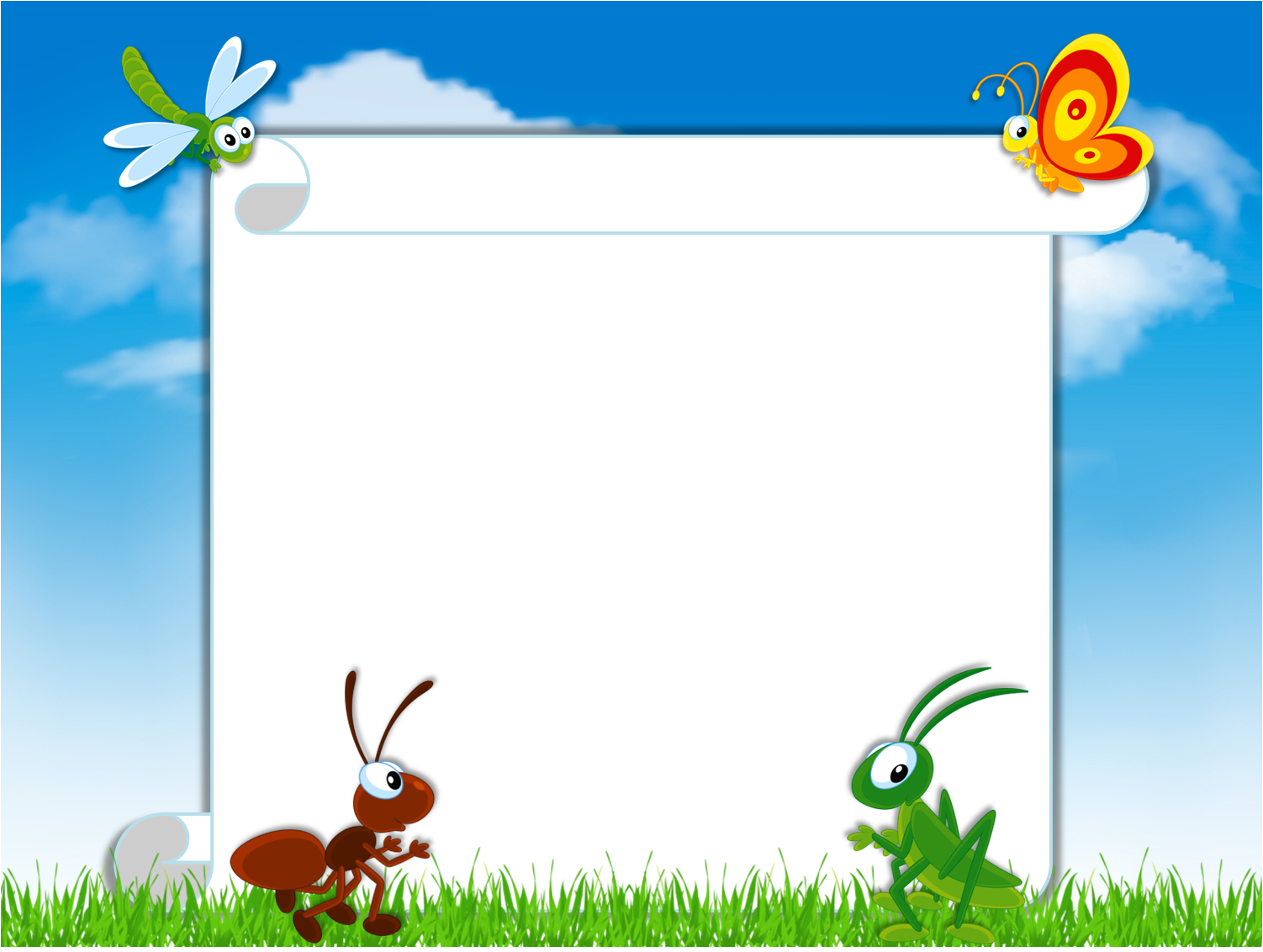 Задачи проекта для детей
Образовательные: Расширение знаний детей о насекомых, местах их обитания, формирование познавательного интереса к насекомым.
Развивающие: развивать устойчивый интерес к окружающему миру, расширять словарный запас.
Воспитательные: воспитывать у детей бережное и чуткое отношение к природе.
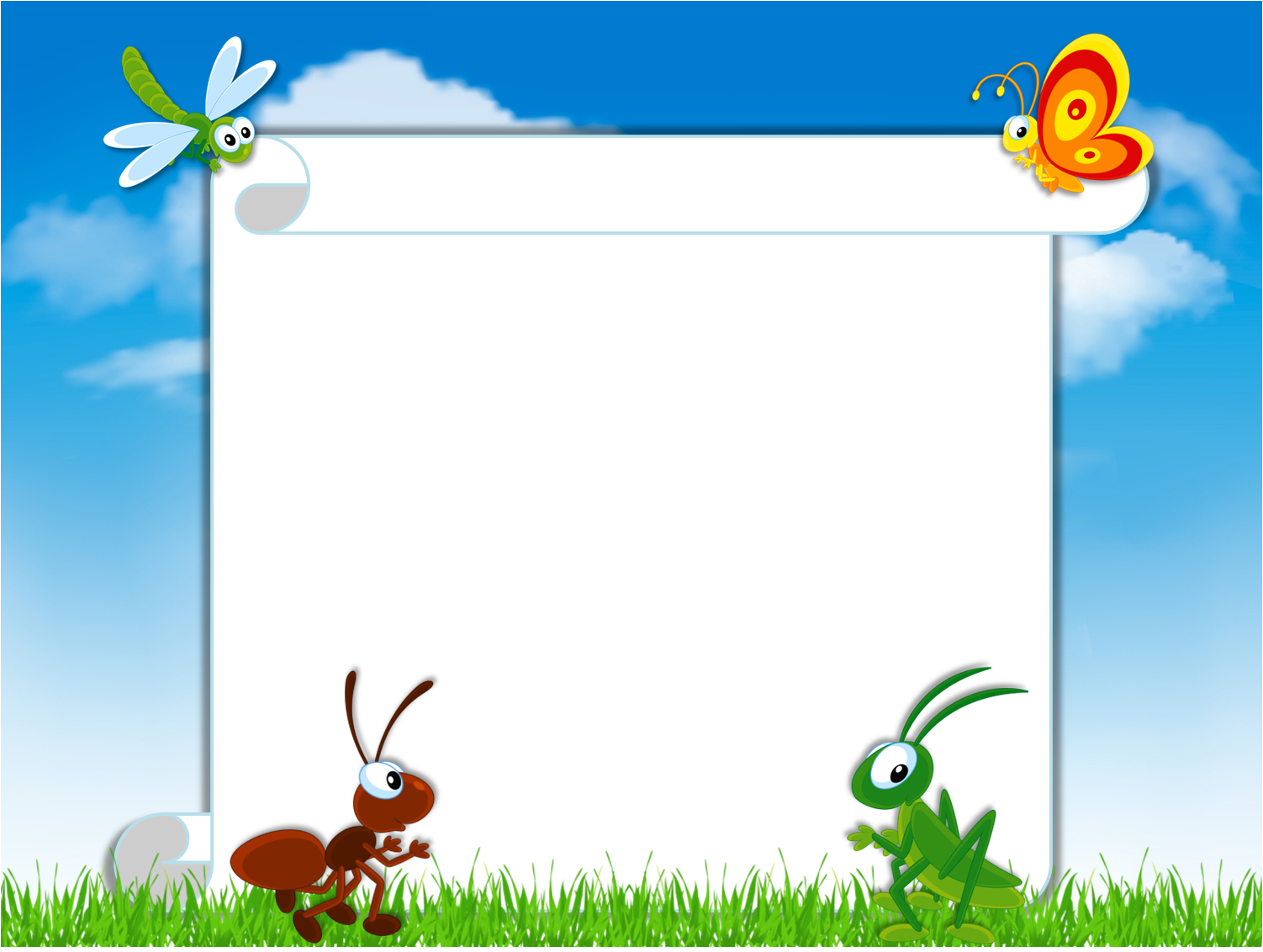 Задачи для родителей
Вовлечение родителей в совместную деятельность с детьми. 
 Участия в мероприятиях ЦДТ 
 Пополнение предметов развивающей среды  экологического содержания.
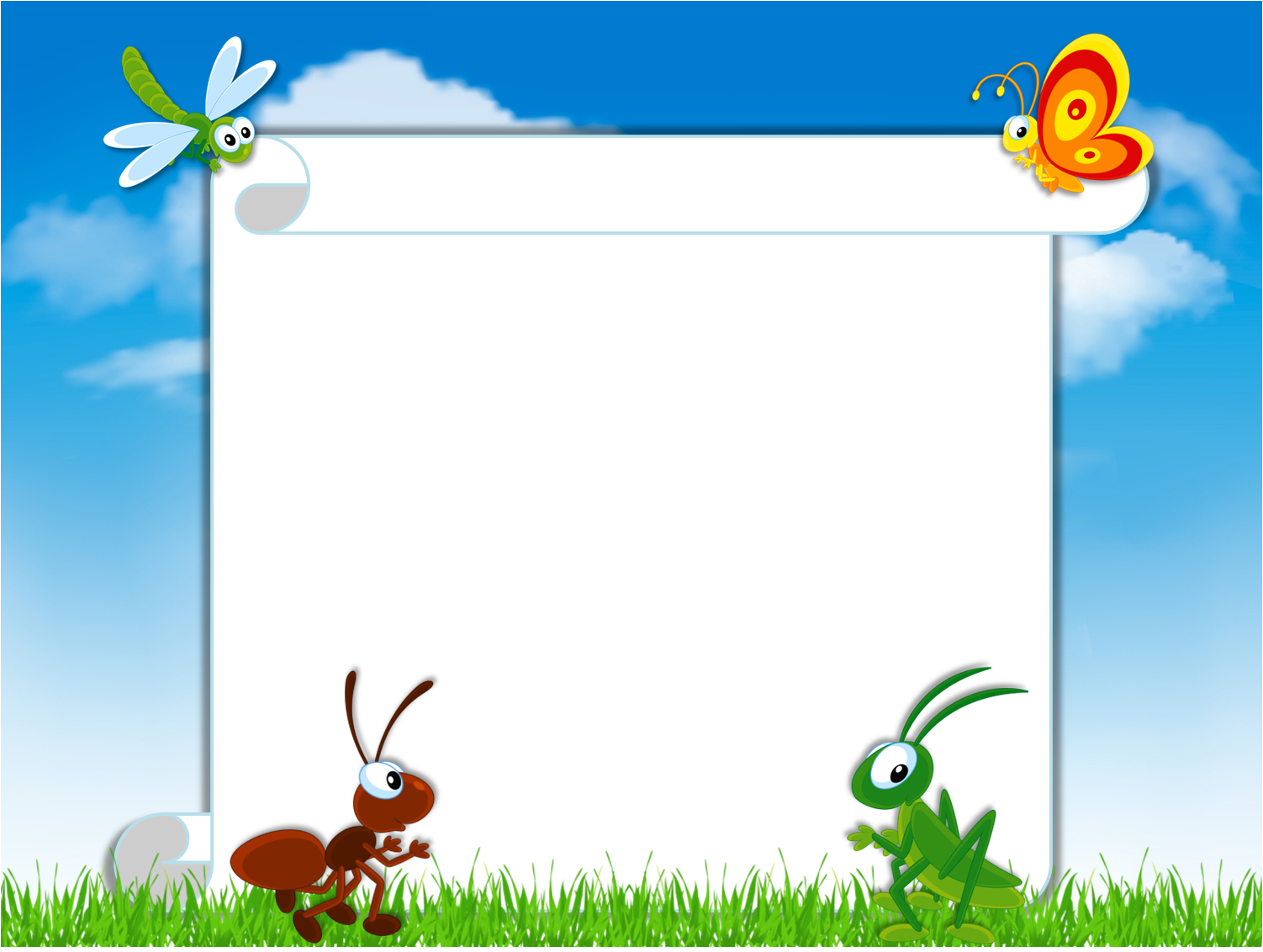 Задачи для педагогов
Развивать у родителей желание к совместной творческой деятельности с детьми, по изготовлению мини – музея «Удивительный мир насекомых!»
Продолжать работу по установлению партнёрских отношений с родителями  и привлечению их к совместной деятельности, к проектной деятельности с участием родителей и детей.
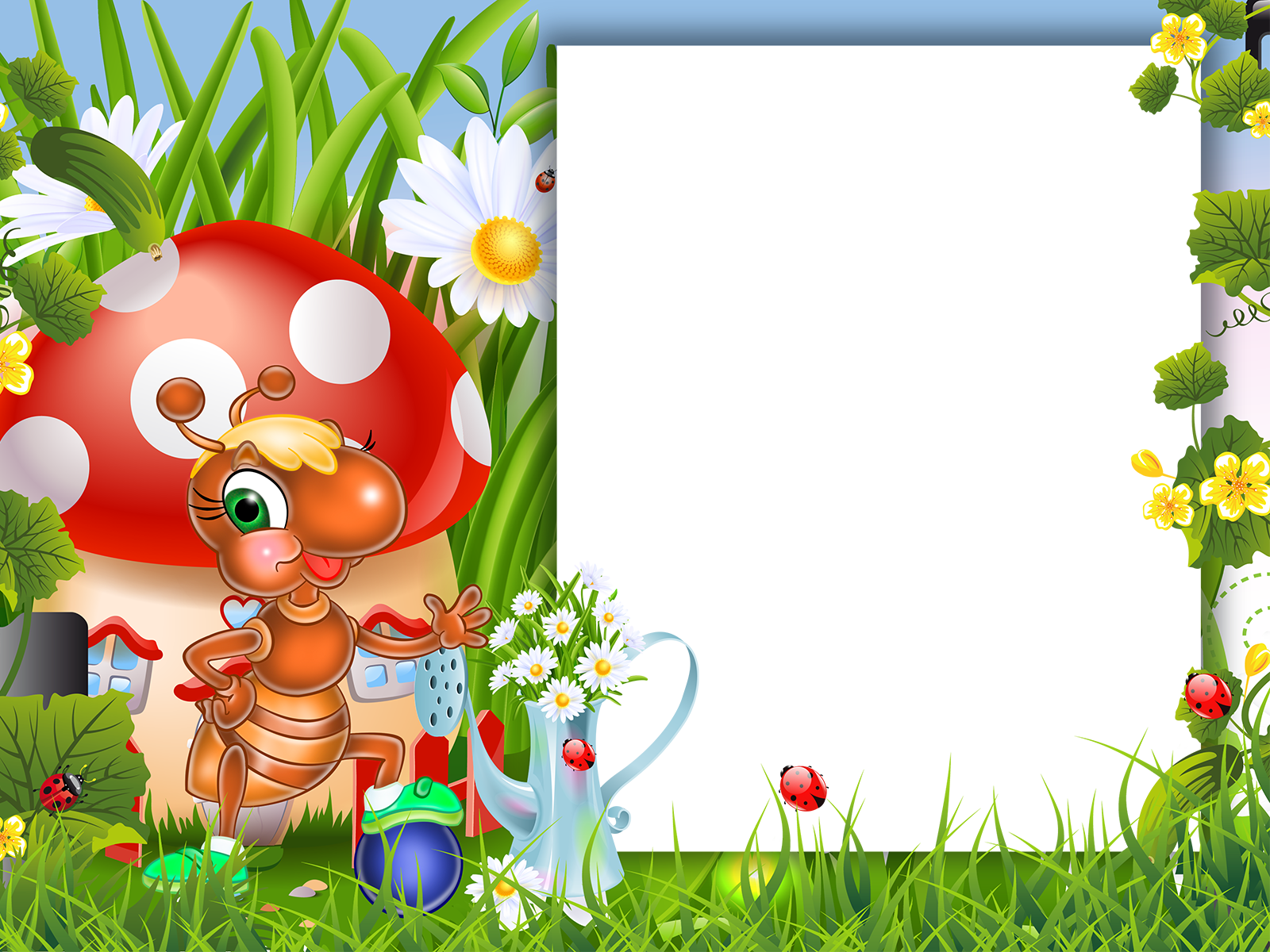 Сроки реализации проекта
Кратко срочный: 
три           недели
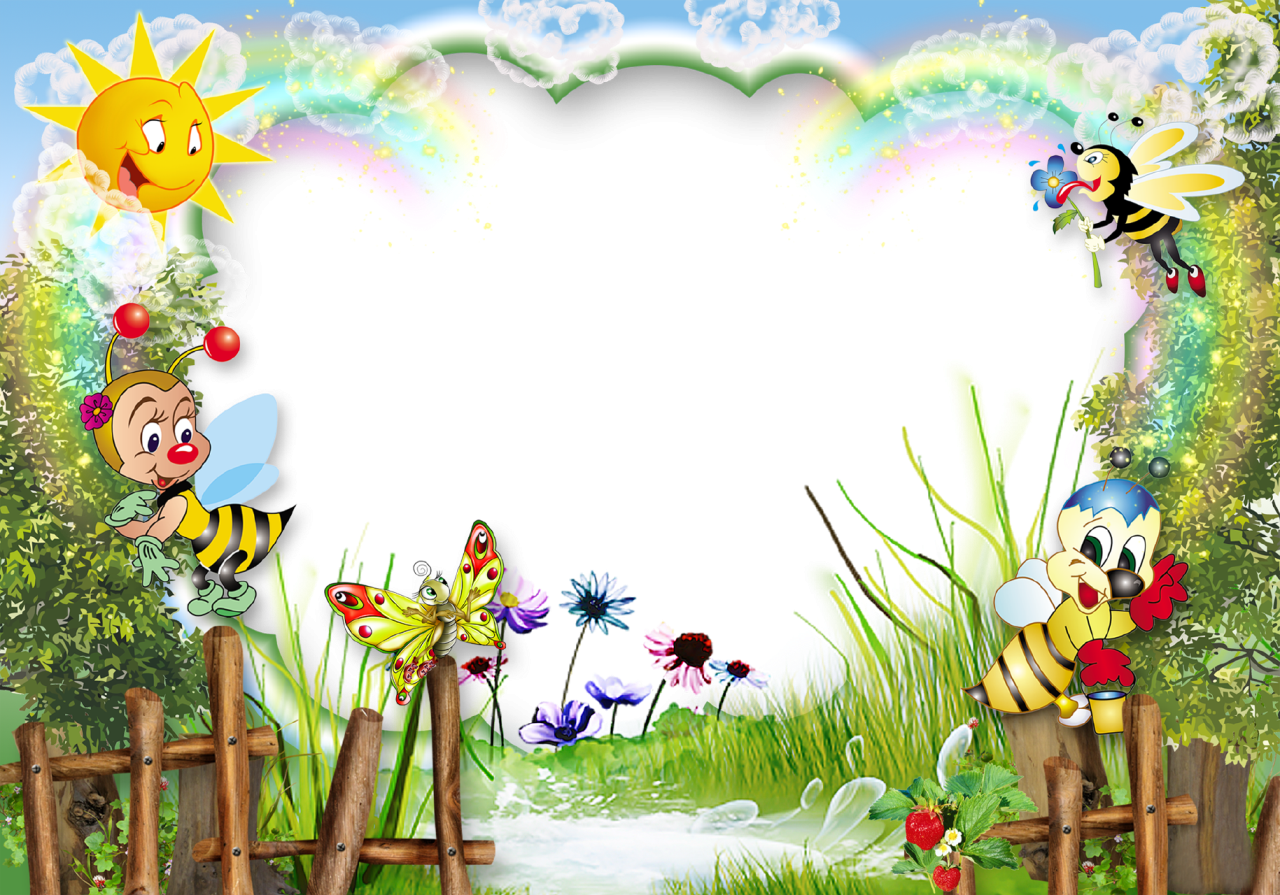 Вид проекта
Познавательно – исследовательский
Творческий
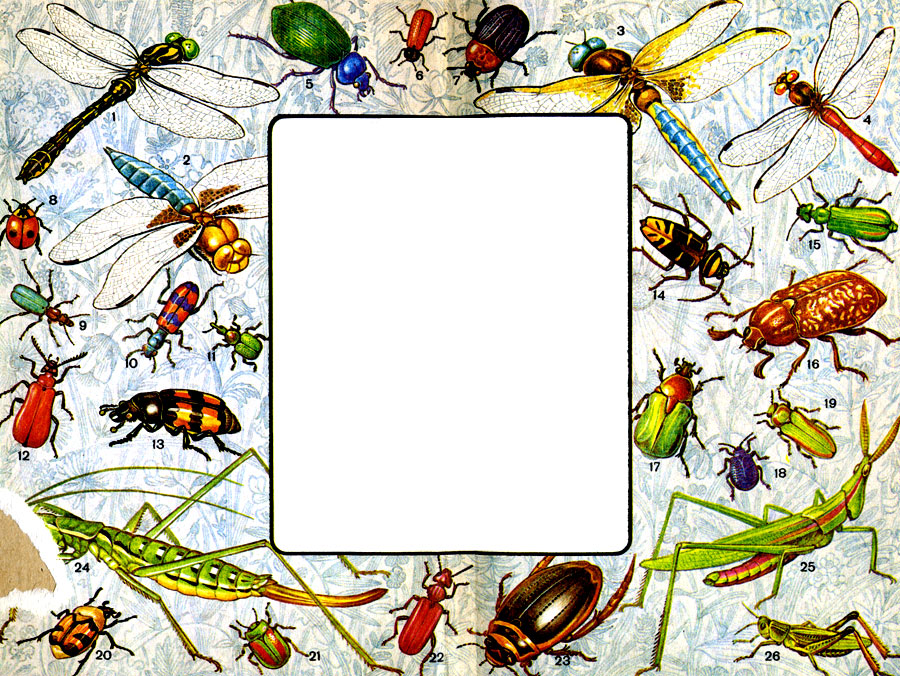 Итоги проекта
Подготовка презентации.
Подведение итогов работы.
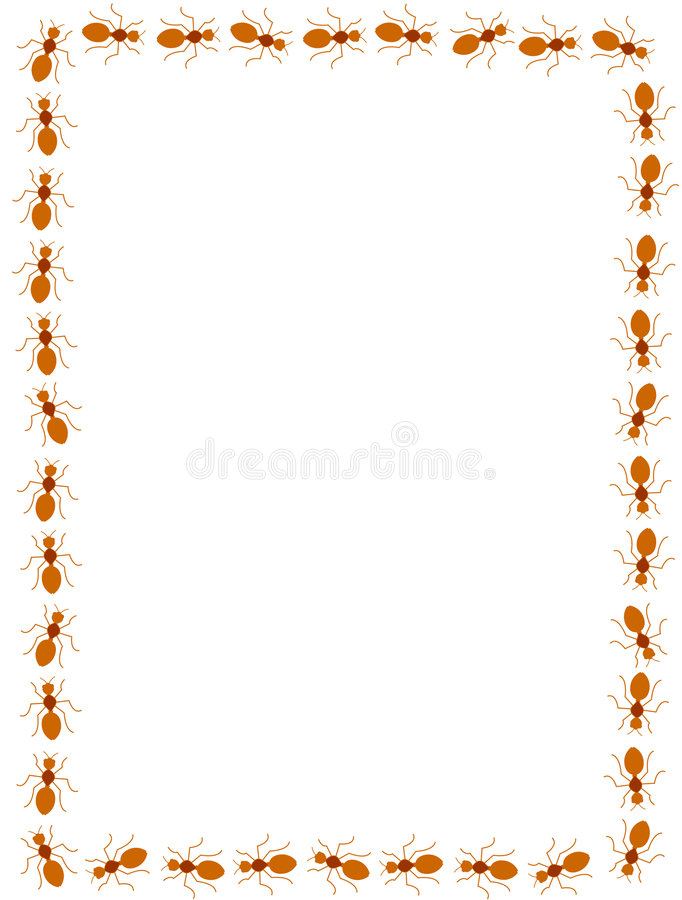 Основной  этап
Деятельность  педагогов 

Наблюдение на участке ЦДТ за насекомыми: «кузнечик, муравей,  божья коровка, клоп солдатик, гусеница».
Чтение литературы:
К. Паустовский «Похождение жука-носорога»
В. Бианки «Как муравьишка домой спешил»
А. Толстой «Муравей»
К. Чуковский «Перепутанная сказка», «Муха - цокотуха»
М. Шкурина «Сказка про улитку и кузнечика», «Сказка про паука и мушку»
Беседа: «Он зеленый попрыгучий», «Что  вы знаете о насекомых?»
Лепка: «Гусеница»
Рисование: «Бабочка»
Аппликация: «Божья коровка»
С музыкальным руководителем  поставили сценку «Муха цокотуха»: для детей.
Деятельность детей: 

Дидактические игры:
- «Четвертый лишний».
- «Бабочки и цветы»
- « Собери гусеницу»
- «Угадай, кто улетел?»
Беседа на тему: «Насекомые на нашем участке»
Лепка на тему: «Гусеница»
Аппликация на тему: «Божья коровка»
Рисование на тему: «Бабочка»
Проверка знаний по теме: «Насекомые»
Деятельность родителей 

Домашний просмотр мультфильмов о насекомых. 
Наблюдение за насекомыми во врем совместной прогулки.
Организовали мини – музей насекомых и альбом с насекомыми, сборник загадок о насекомых.
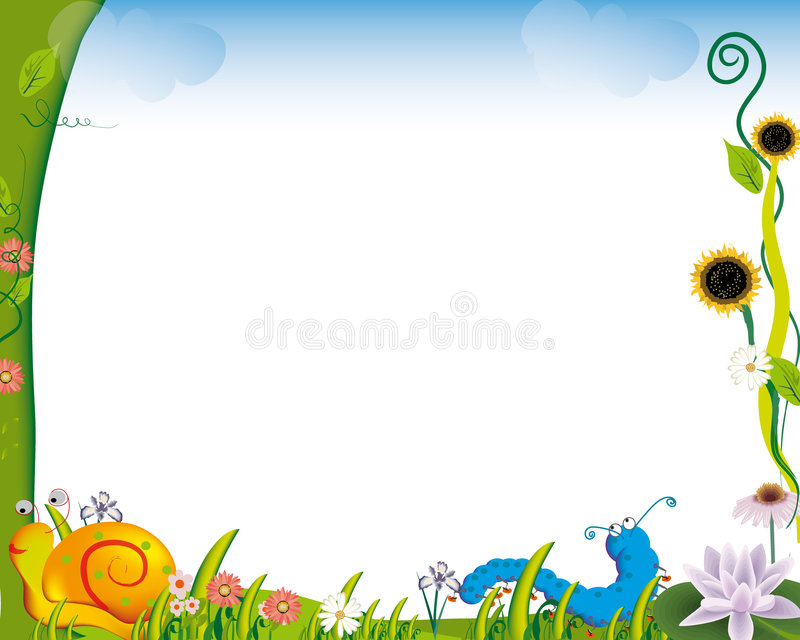 Заключительный этап
- Сбор полученного материала по проекту. 
- Отчёт о реализации проекта на родительском собрании.
-  Рефлексия
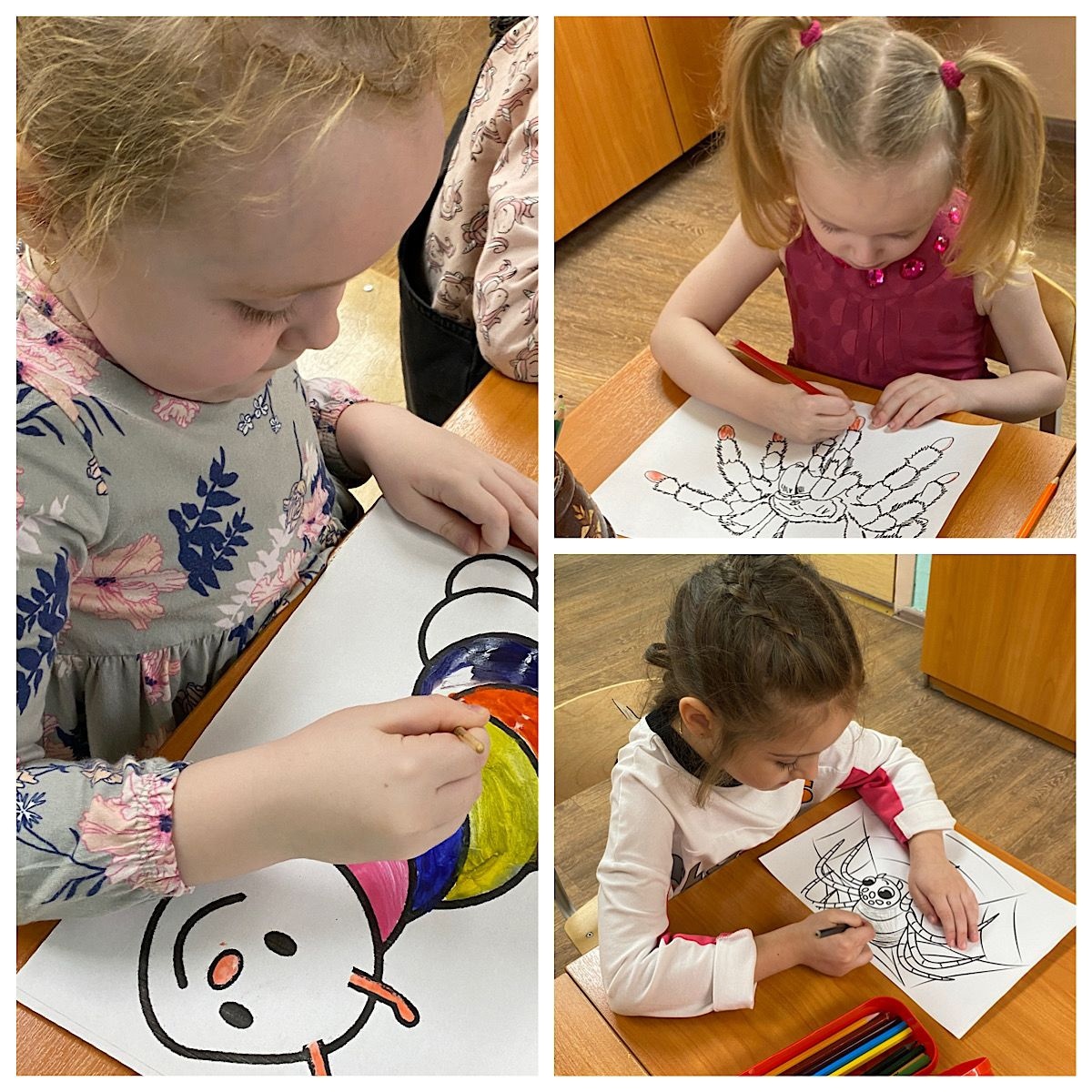 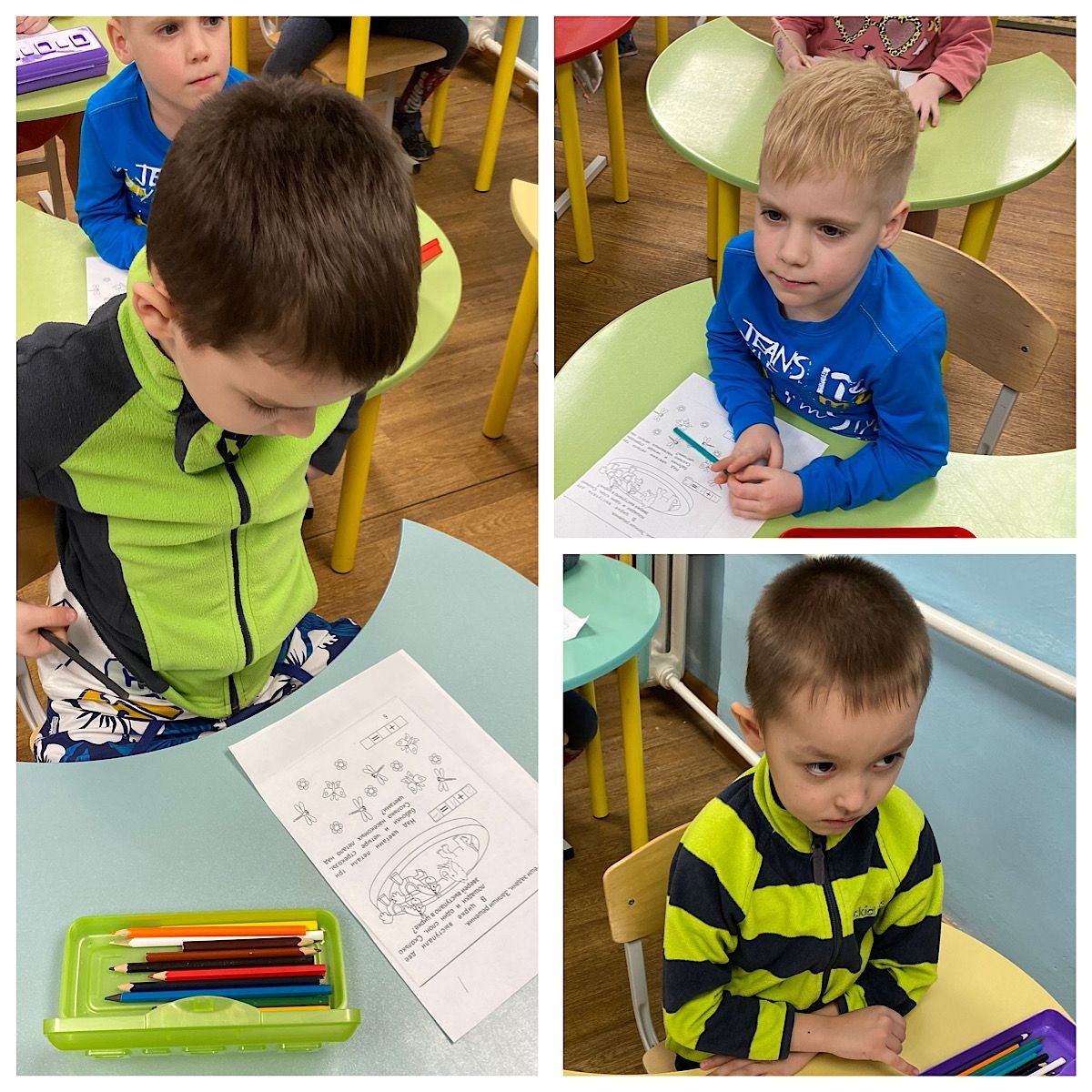 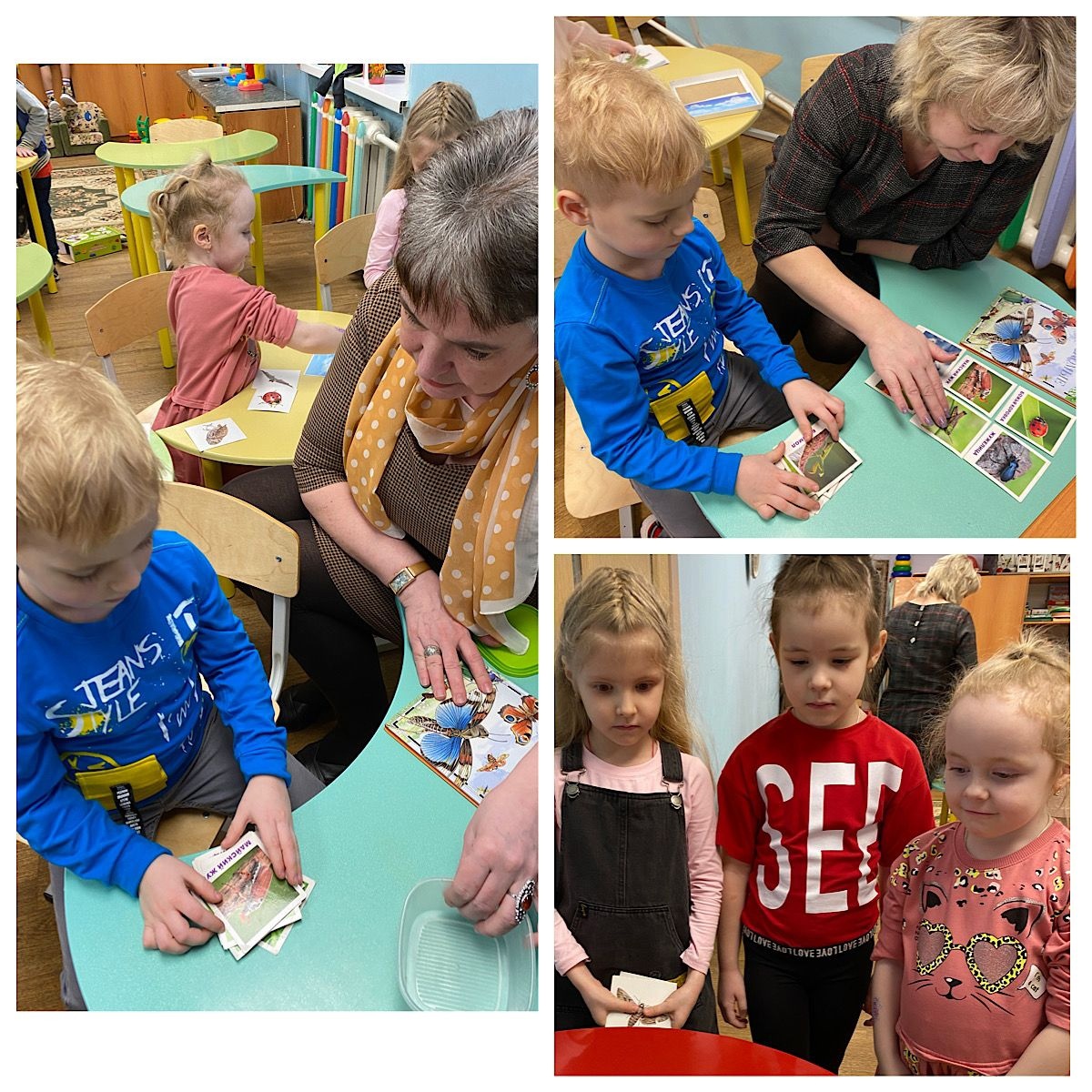 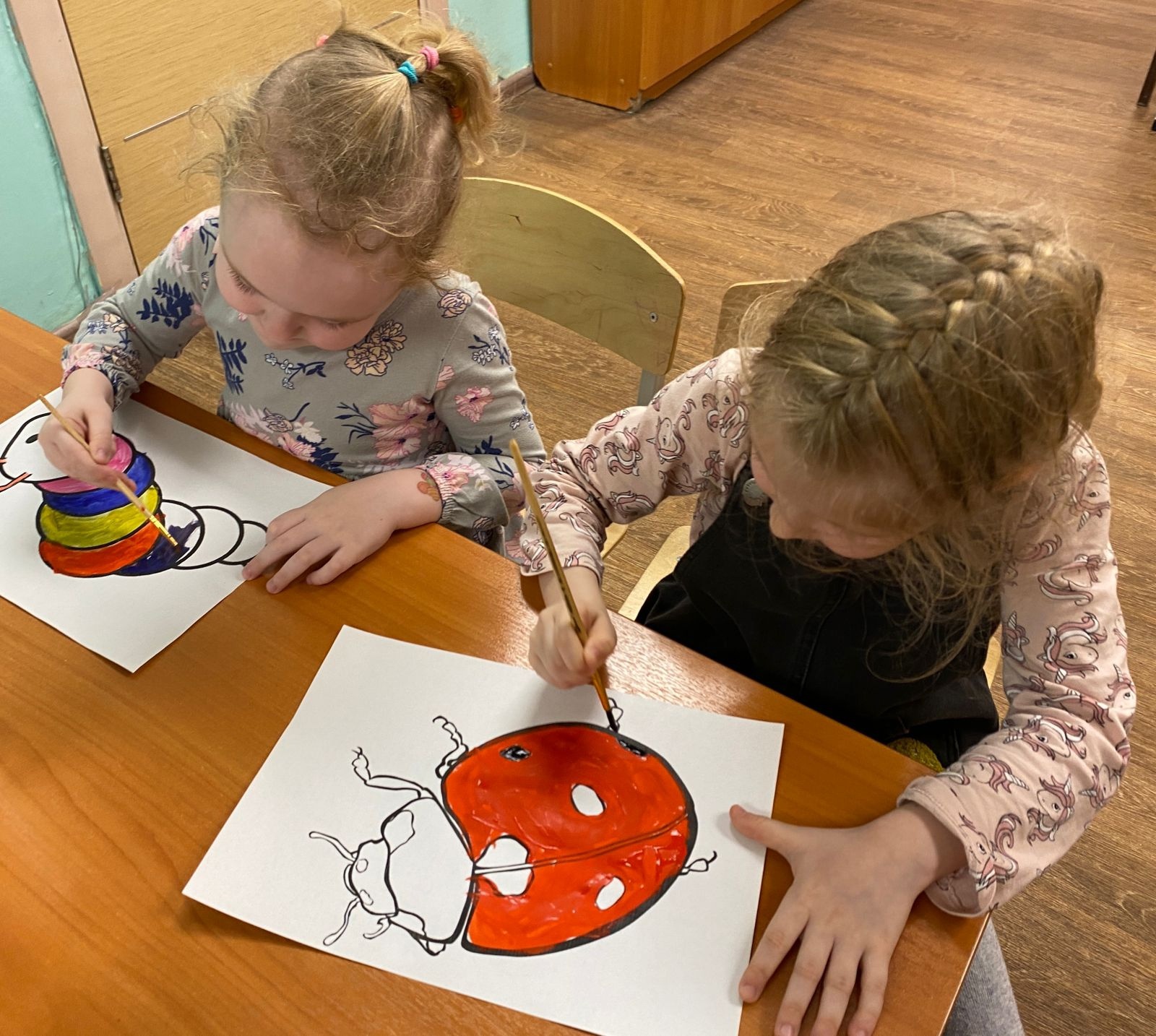 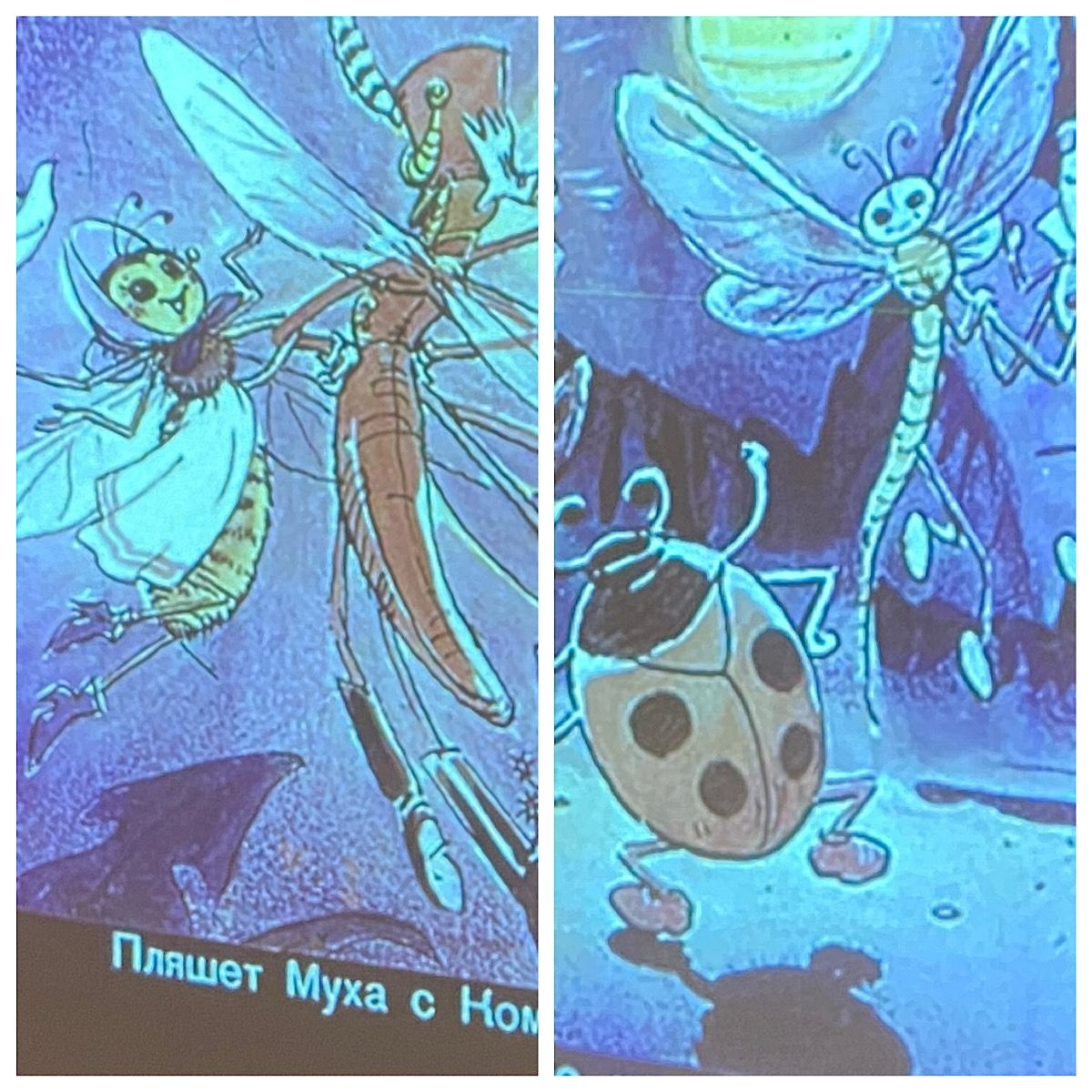 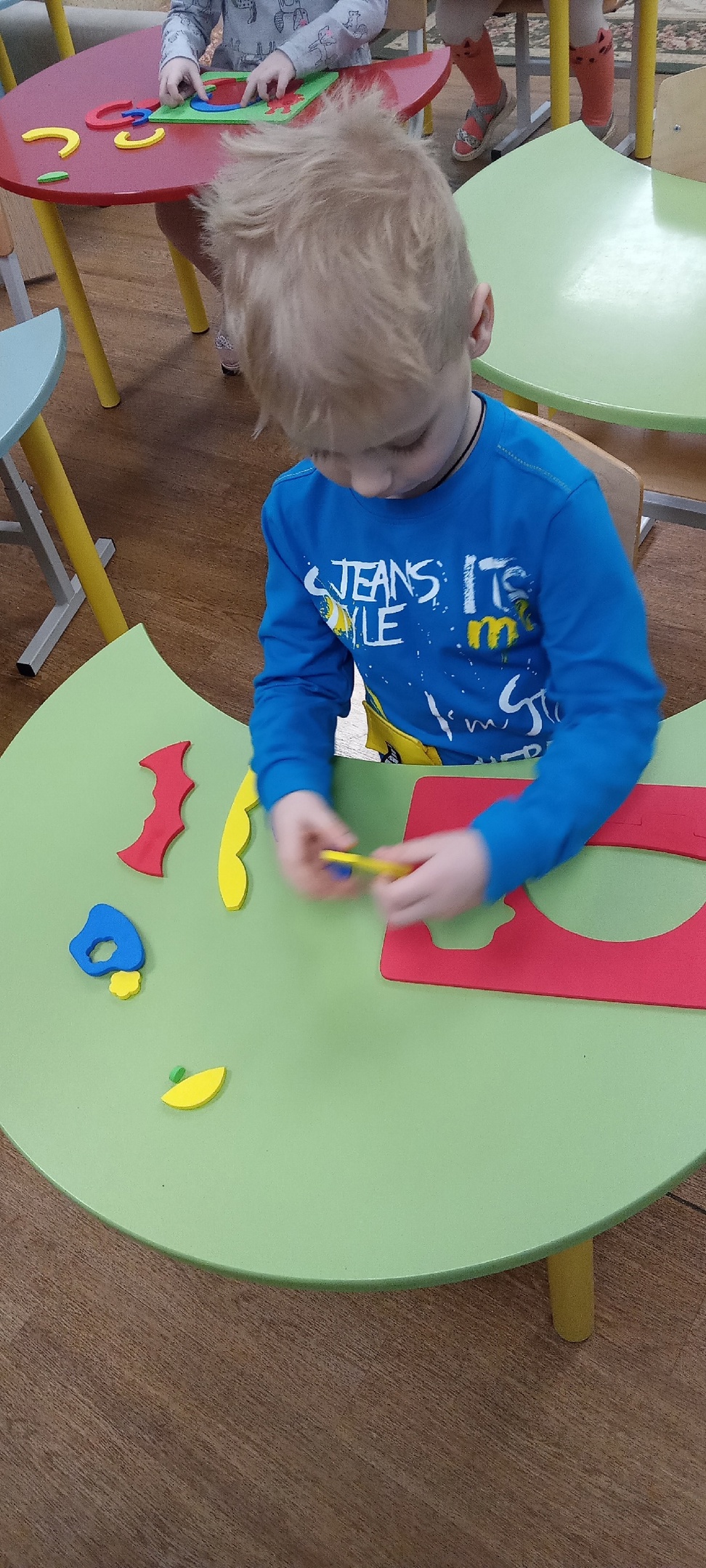 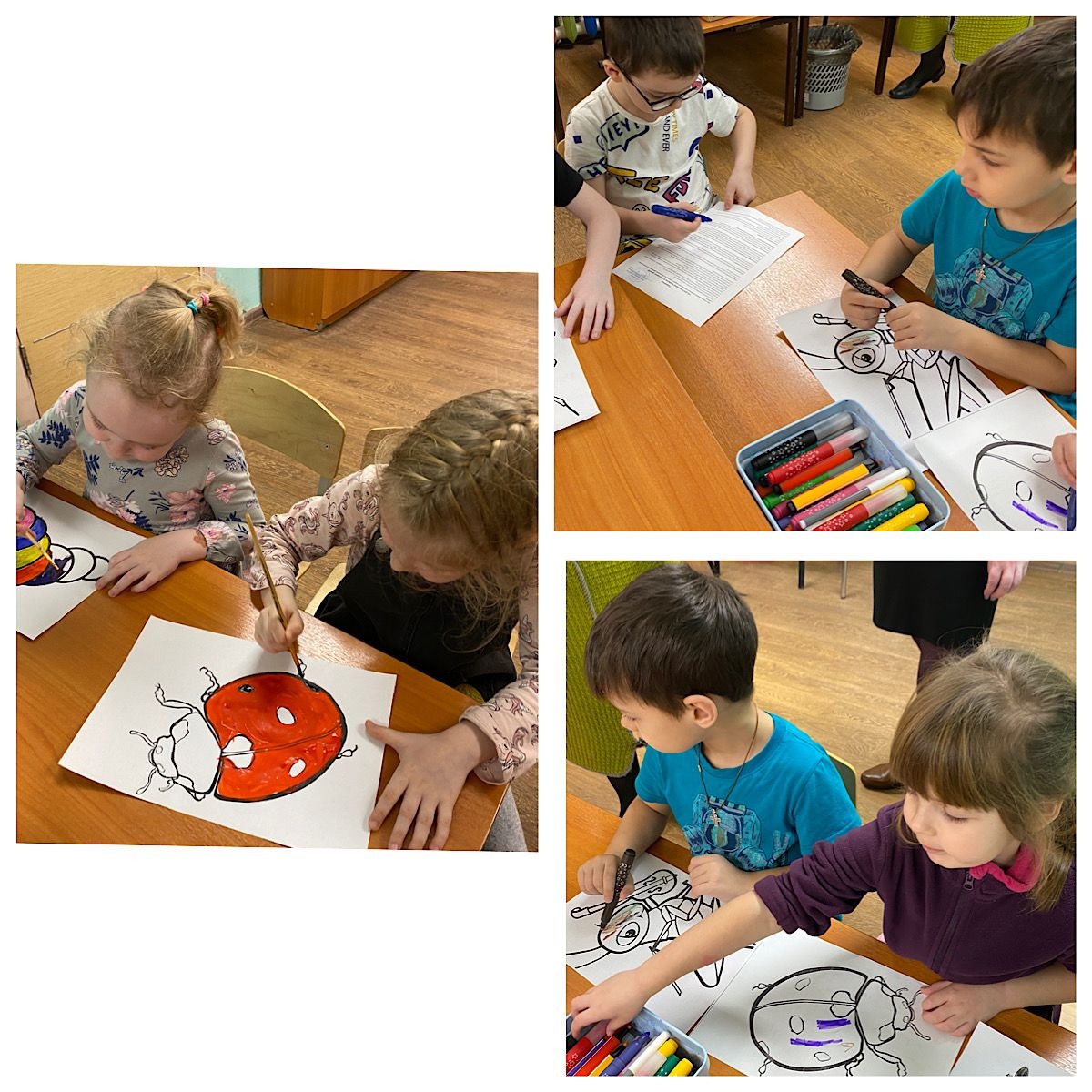 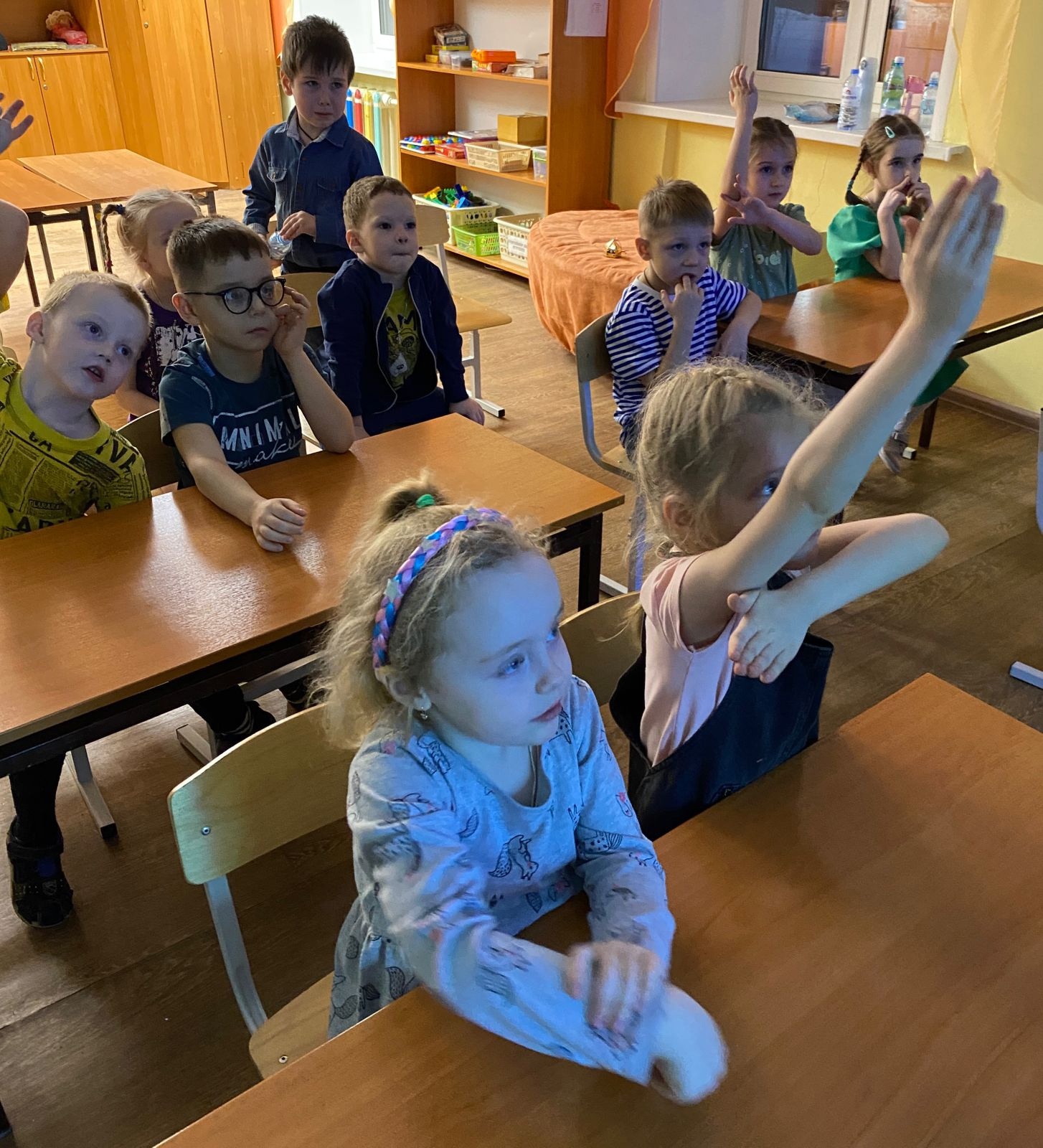 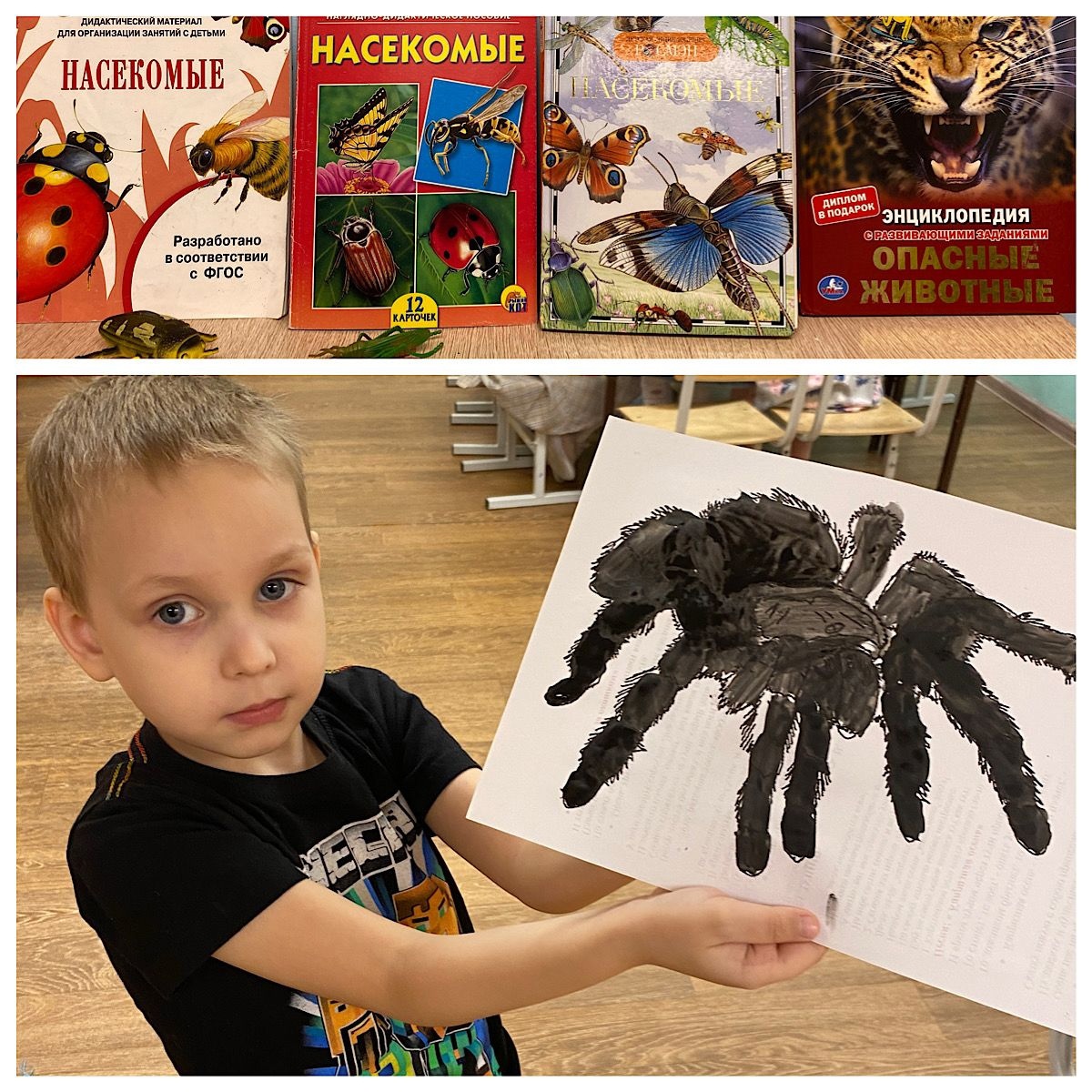 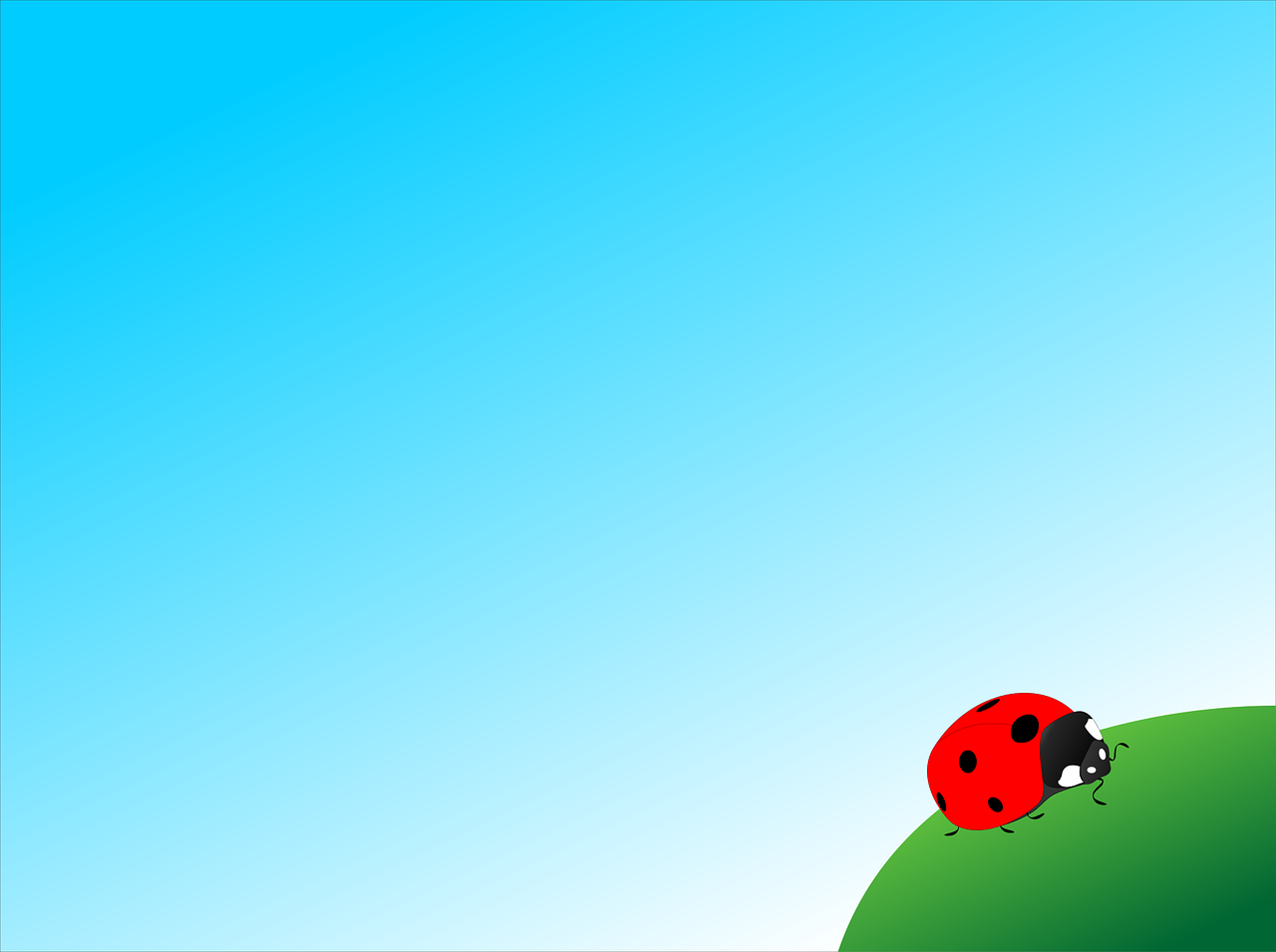 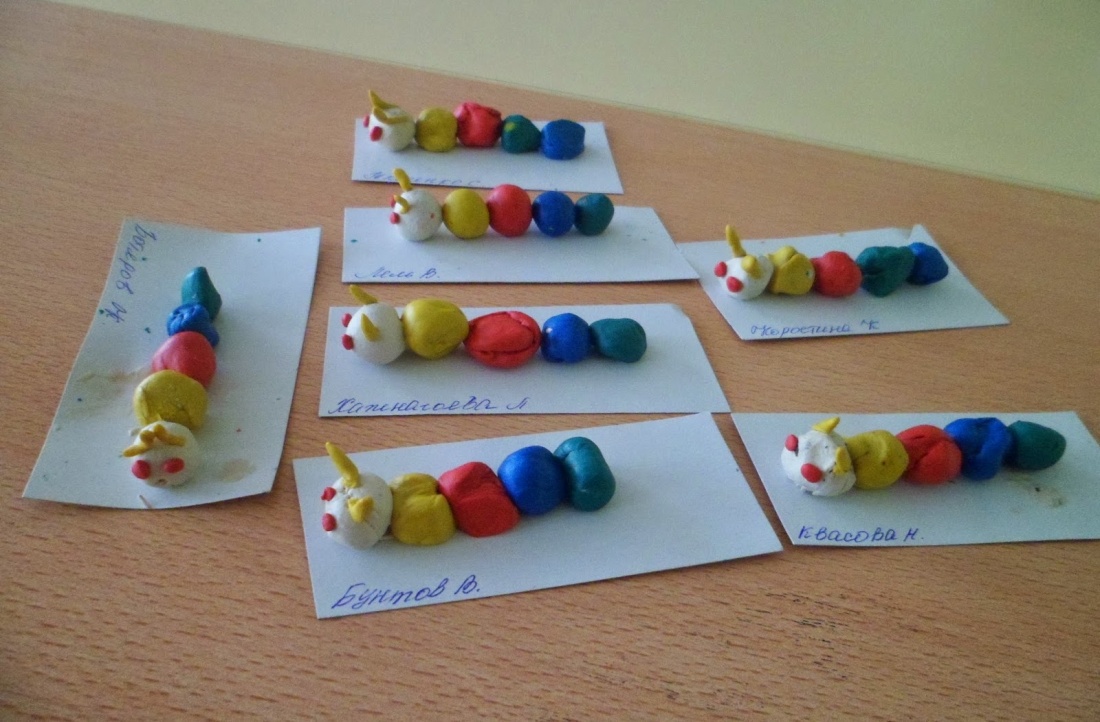 Выставка
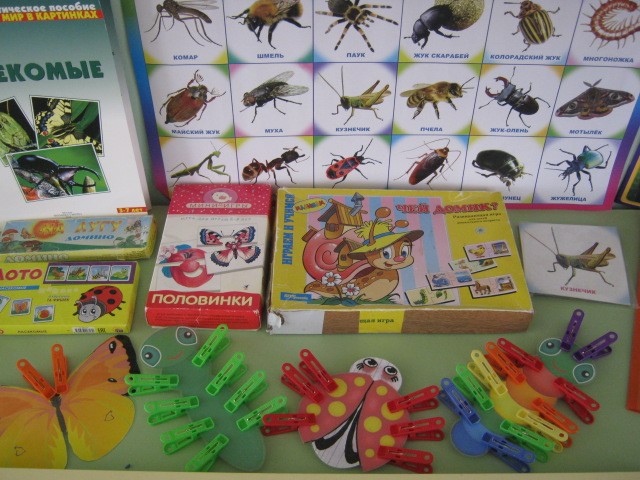 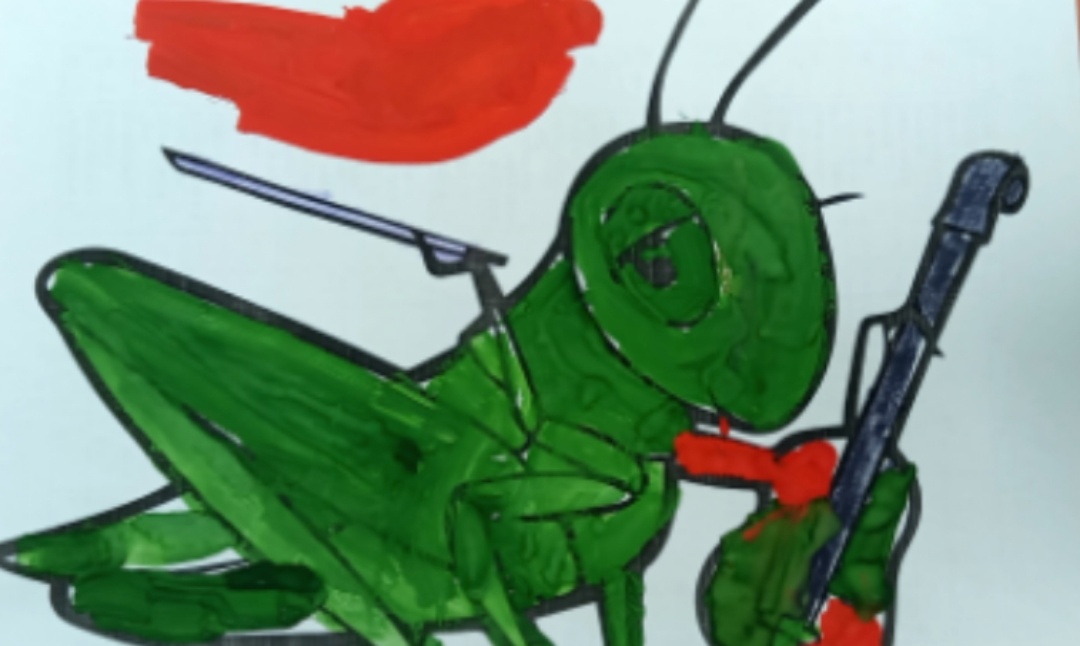 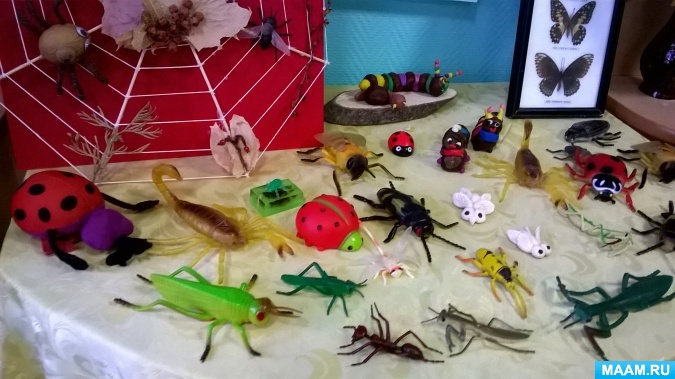 Продукт проекта
Мини – музей
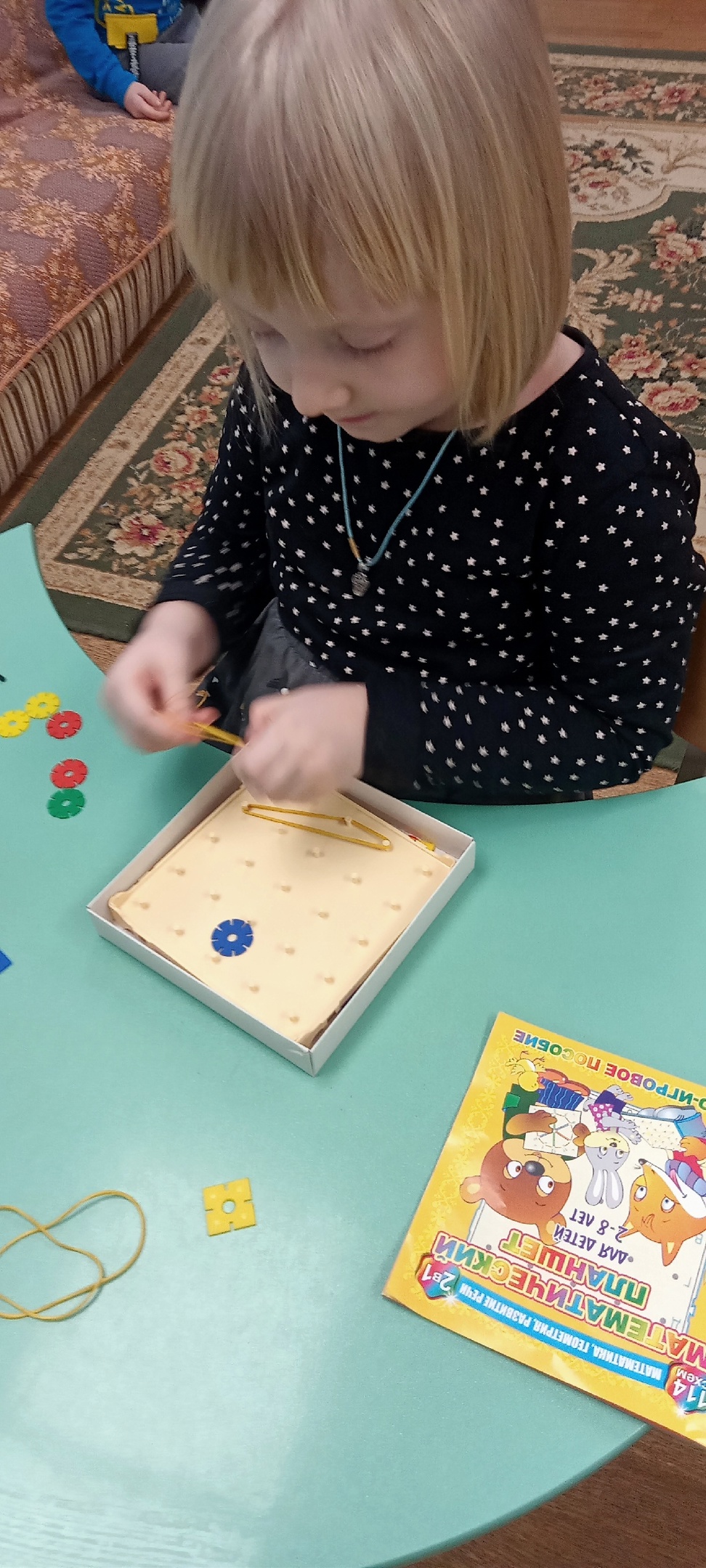 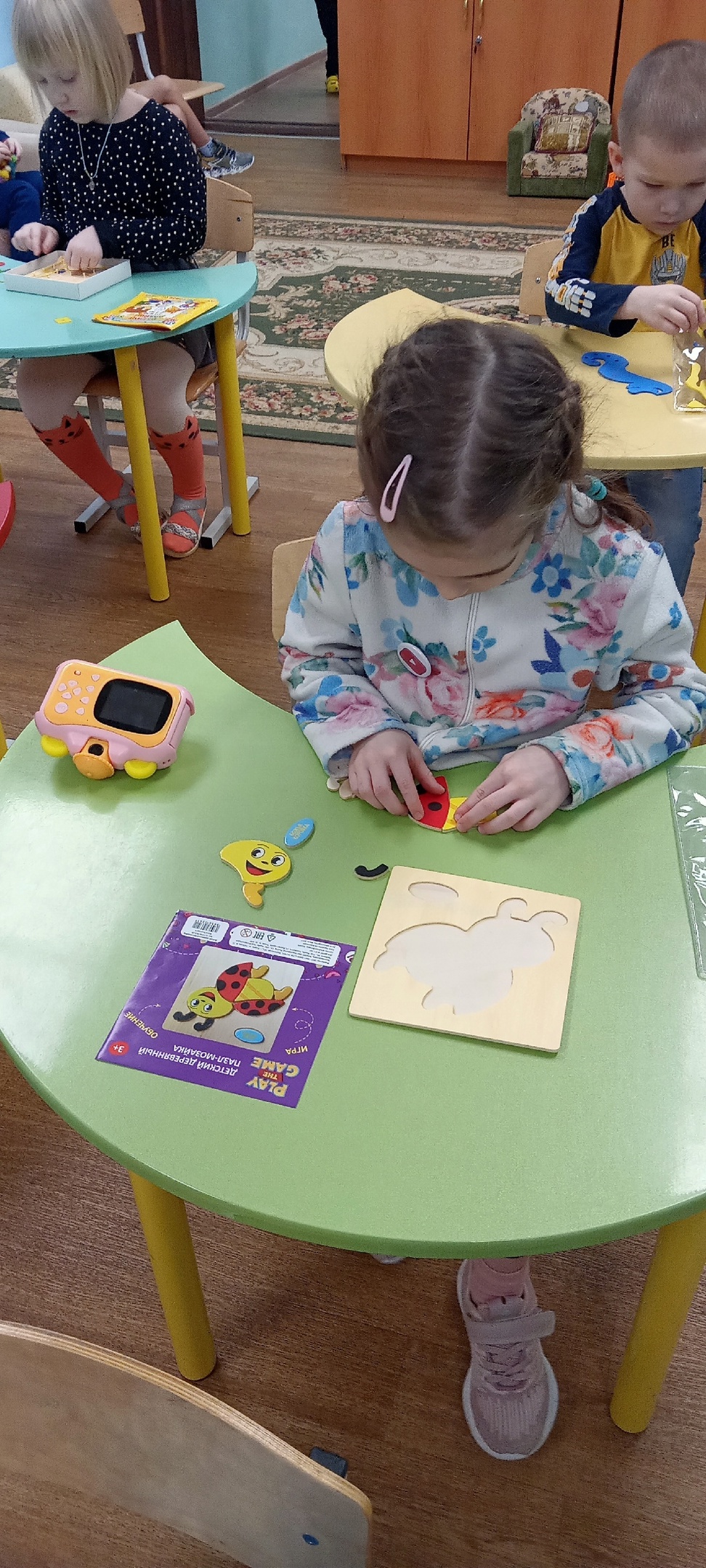 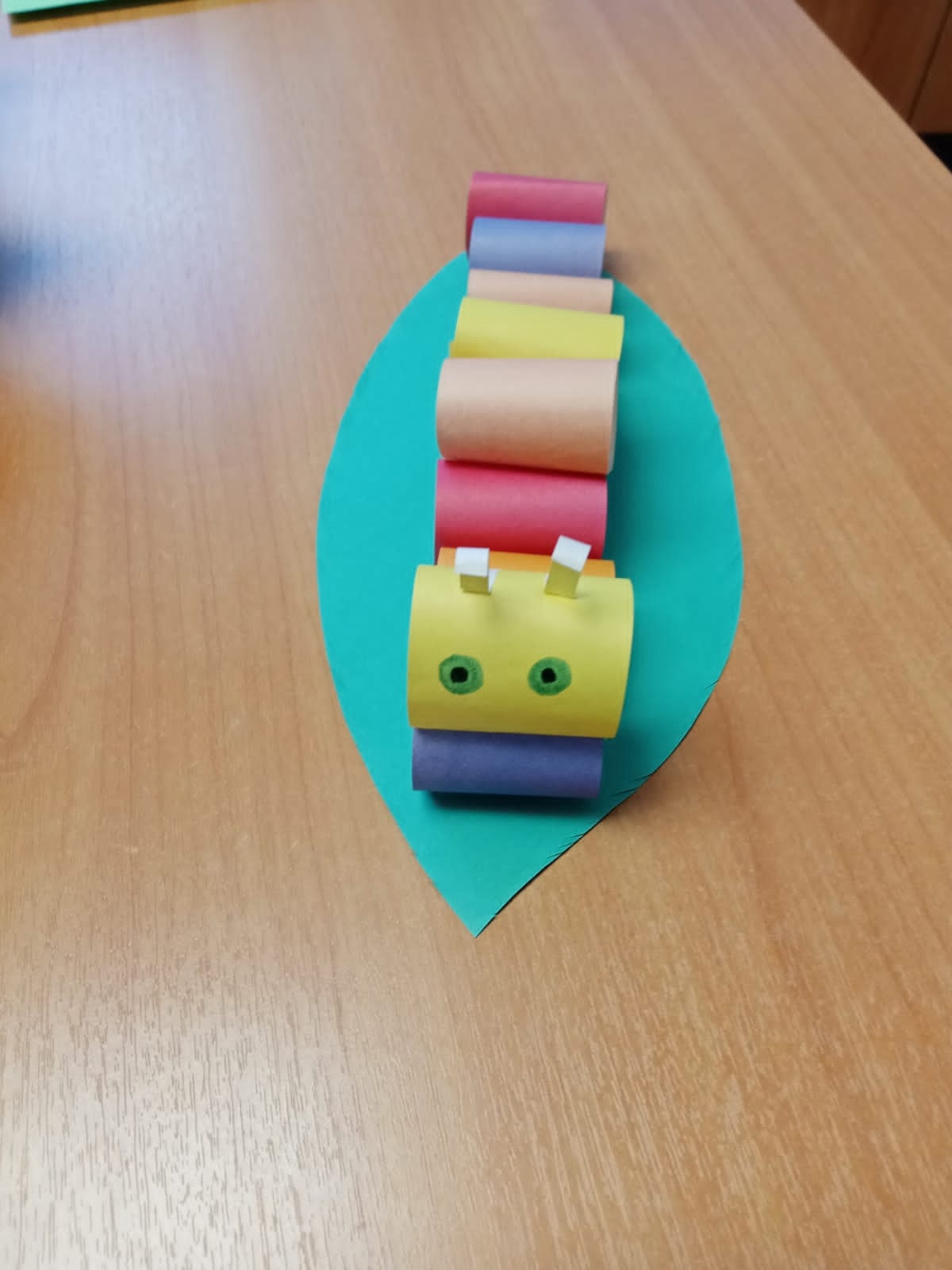 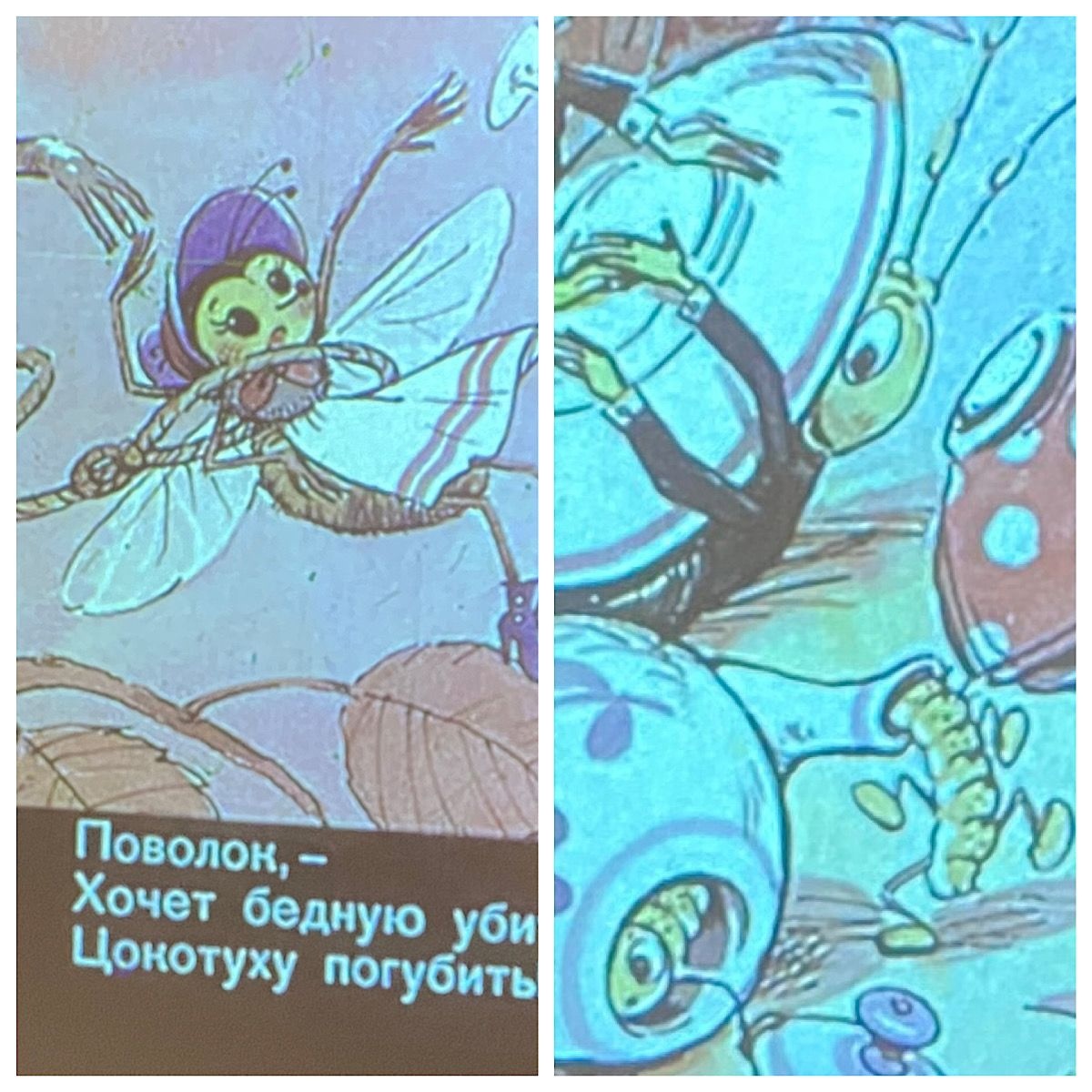 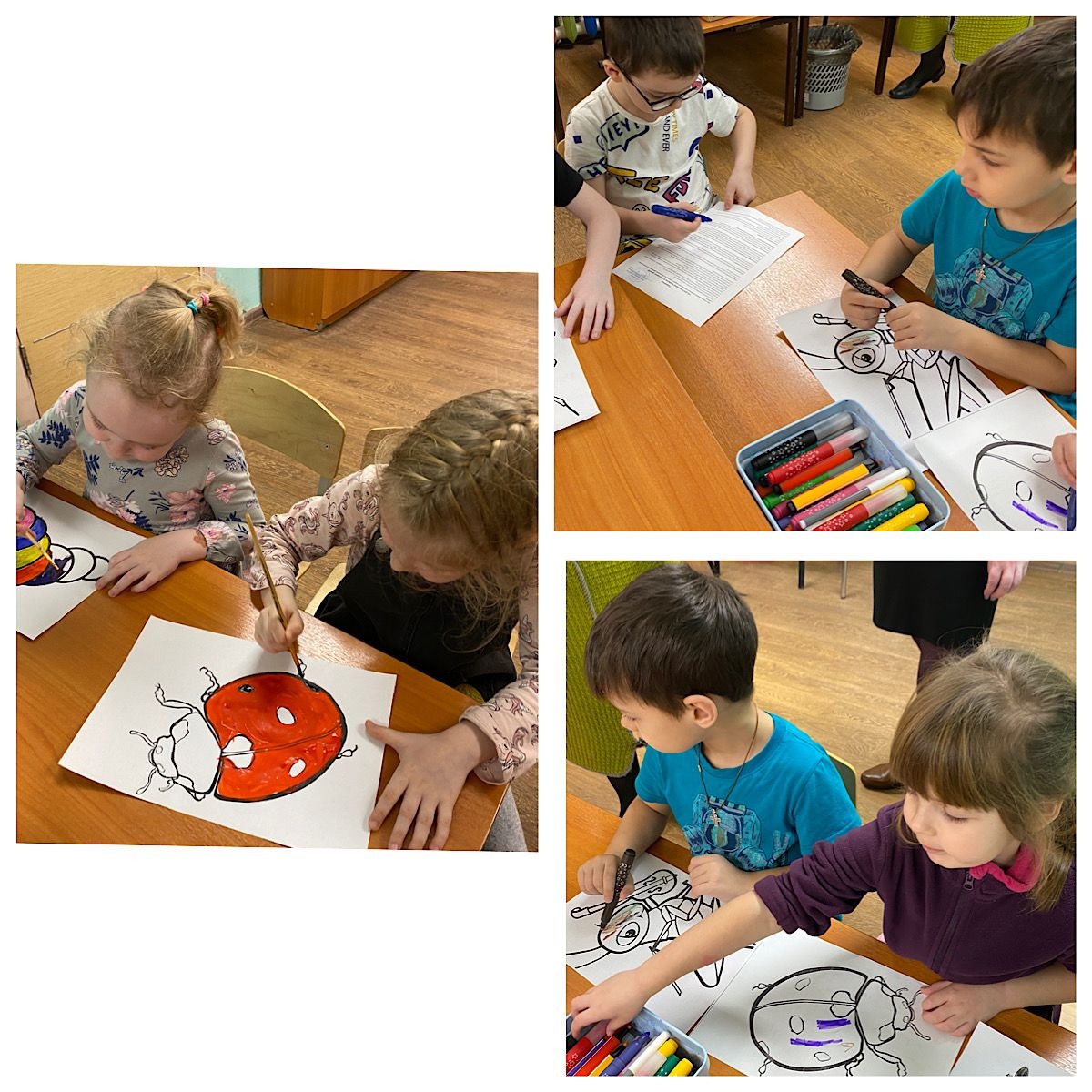 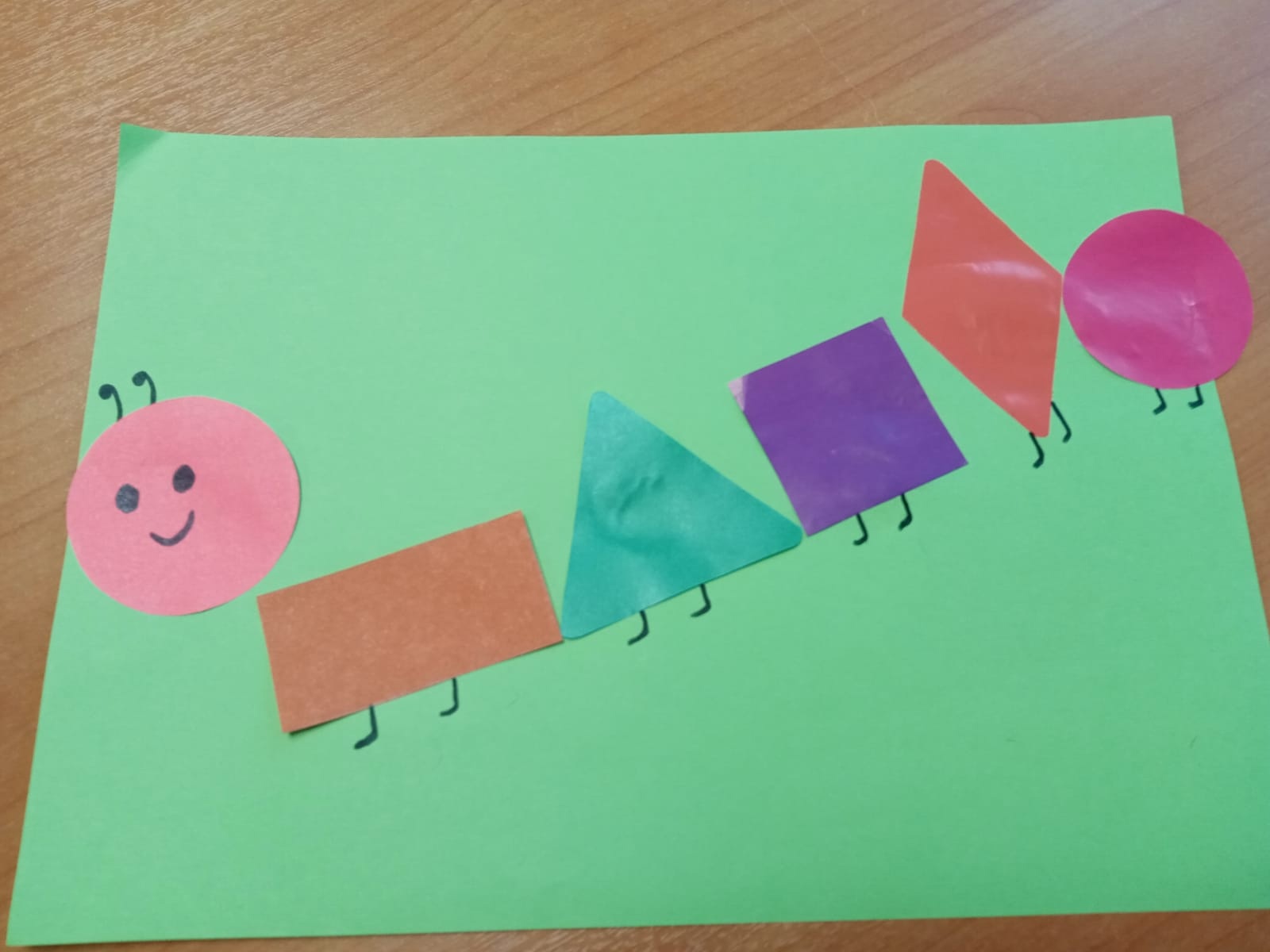 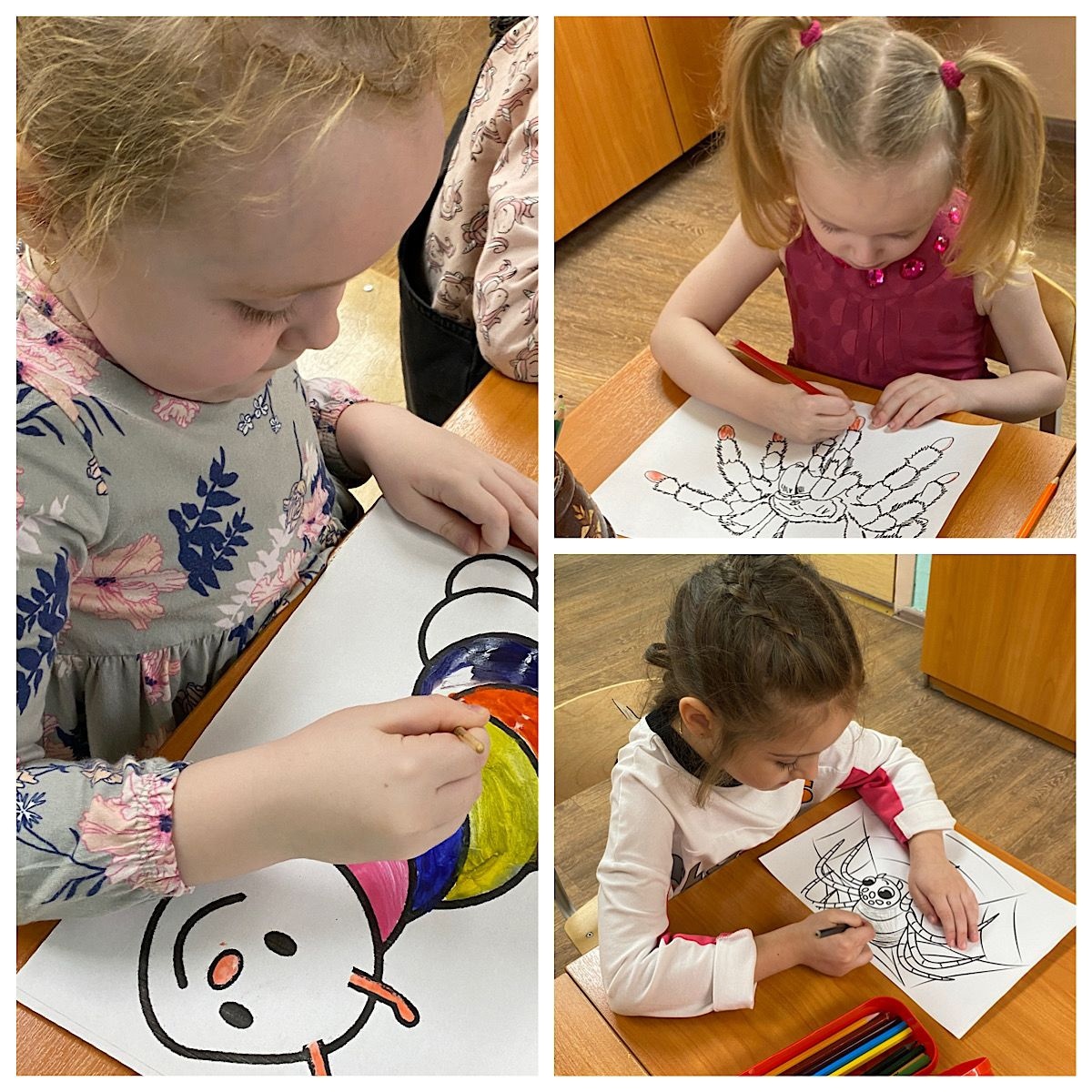 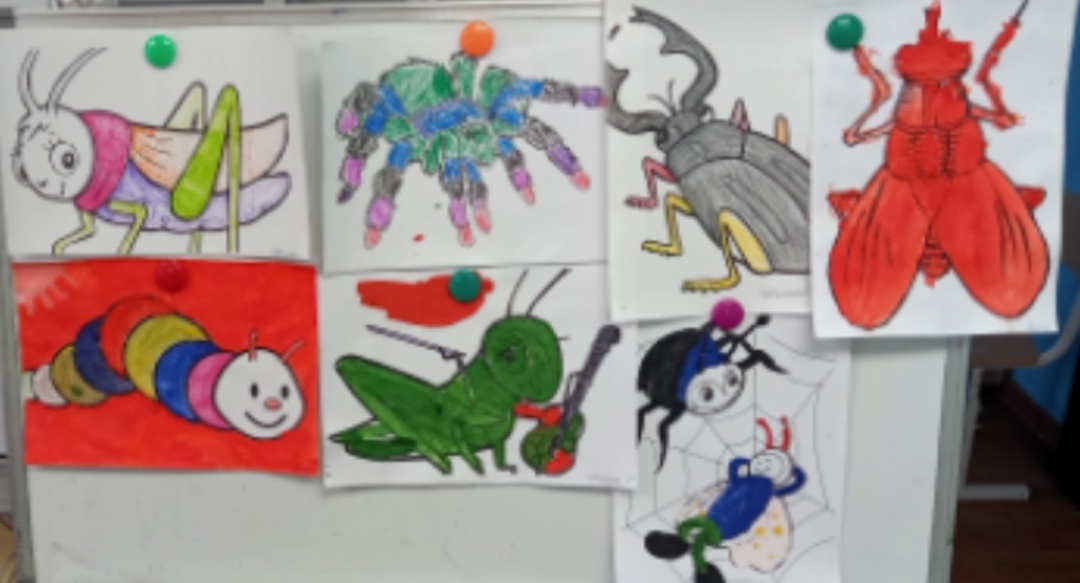 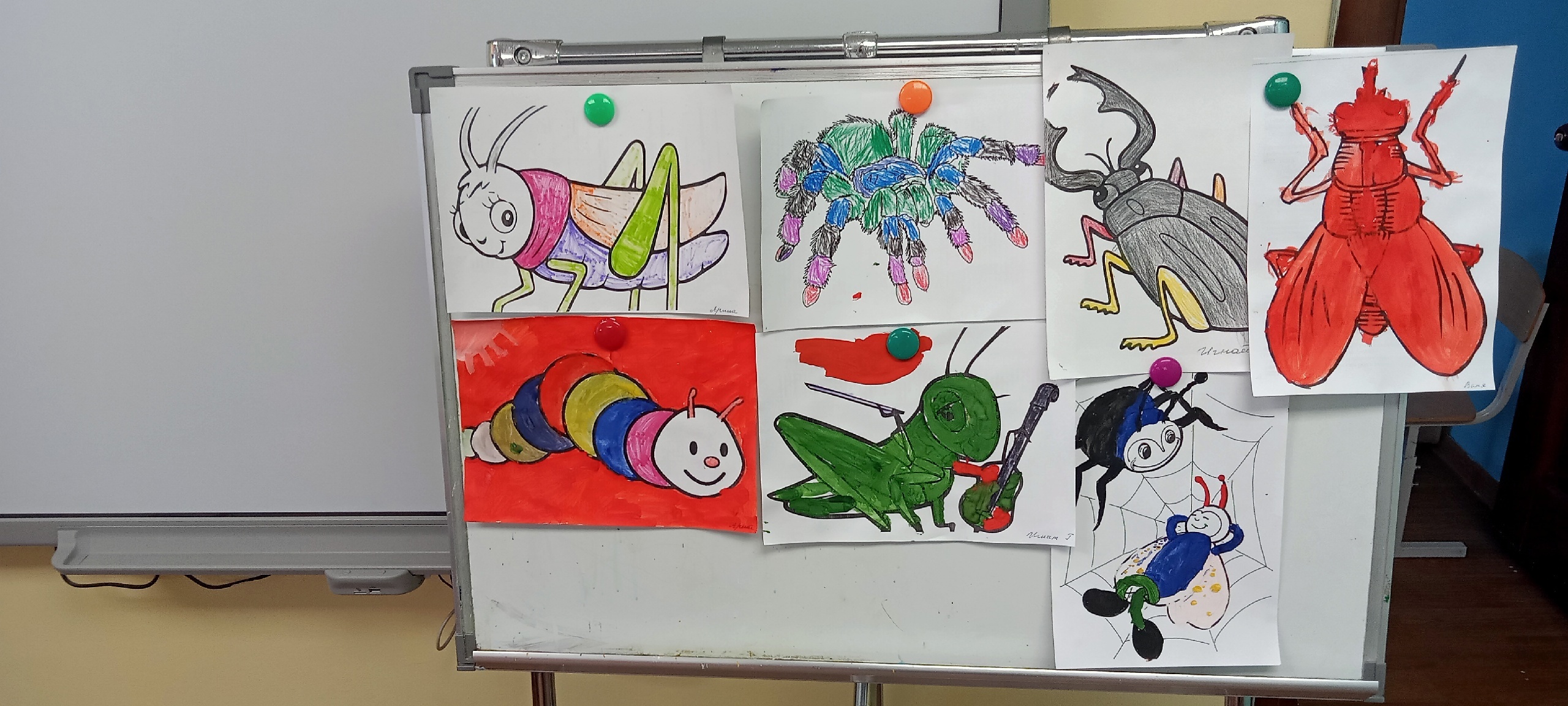 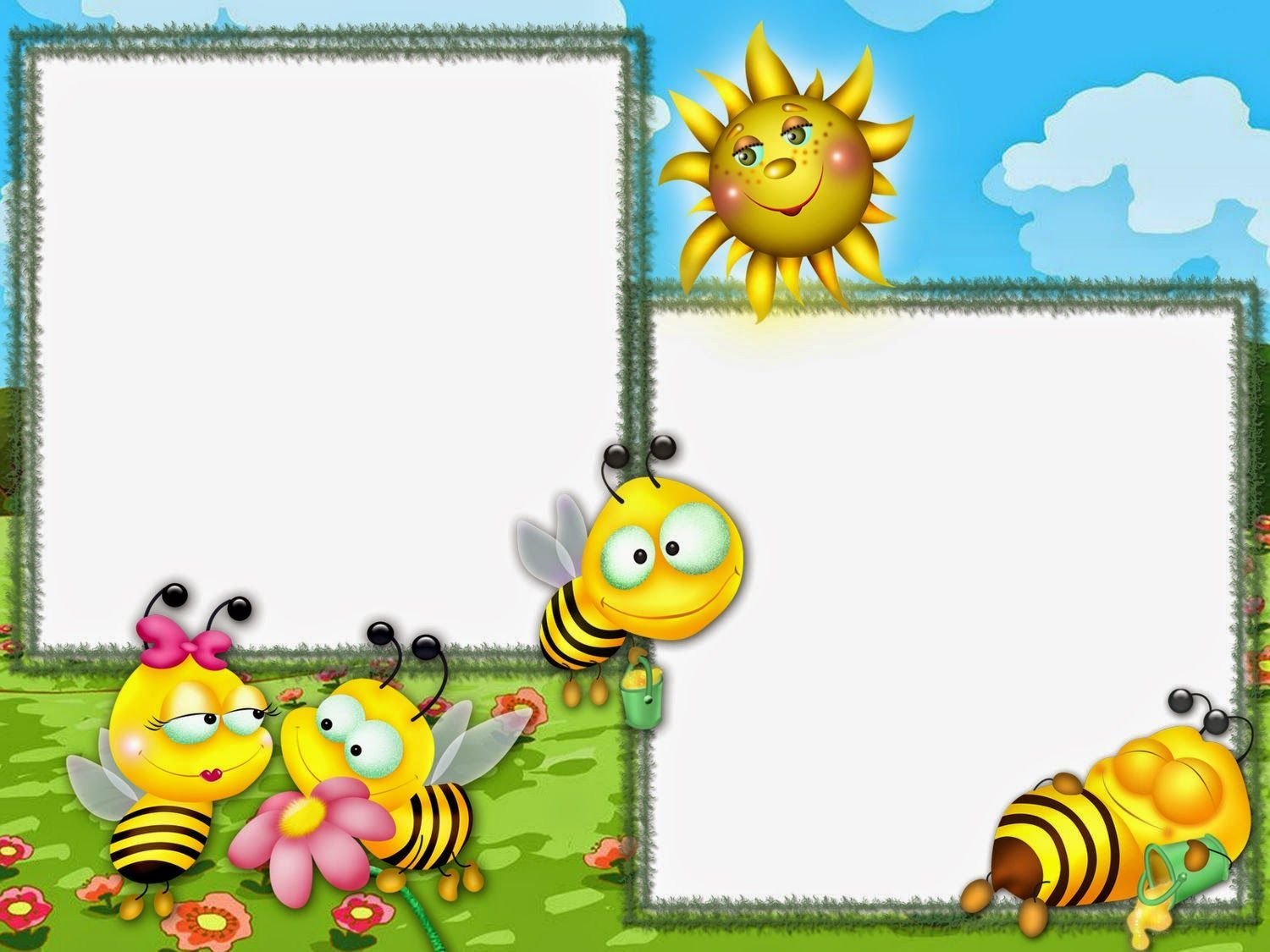 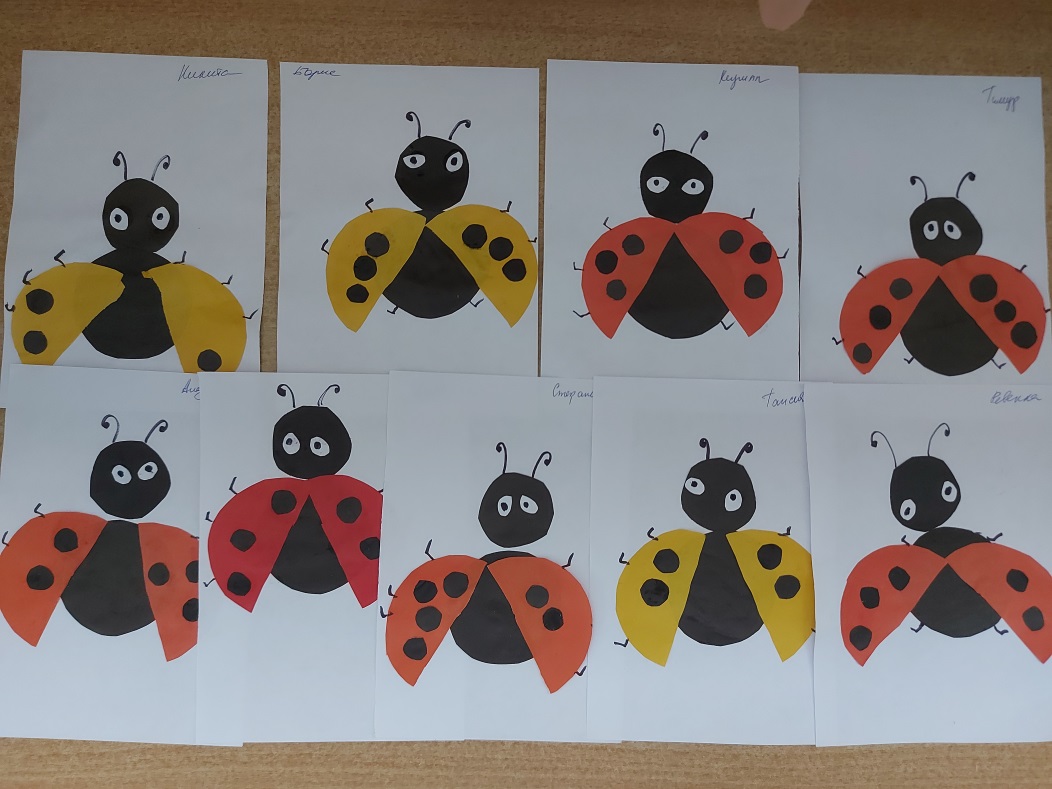 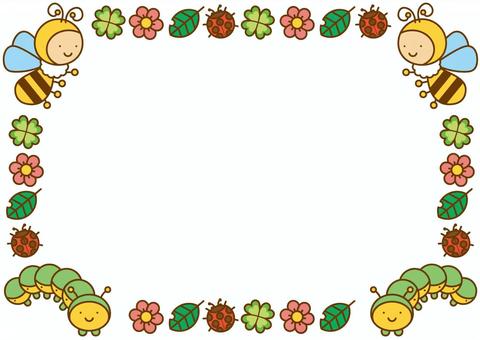 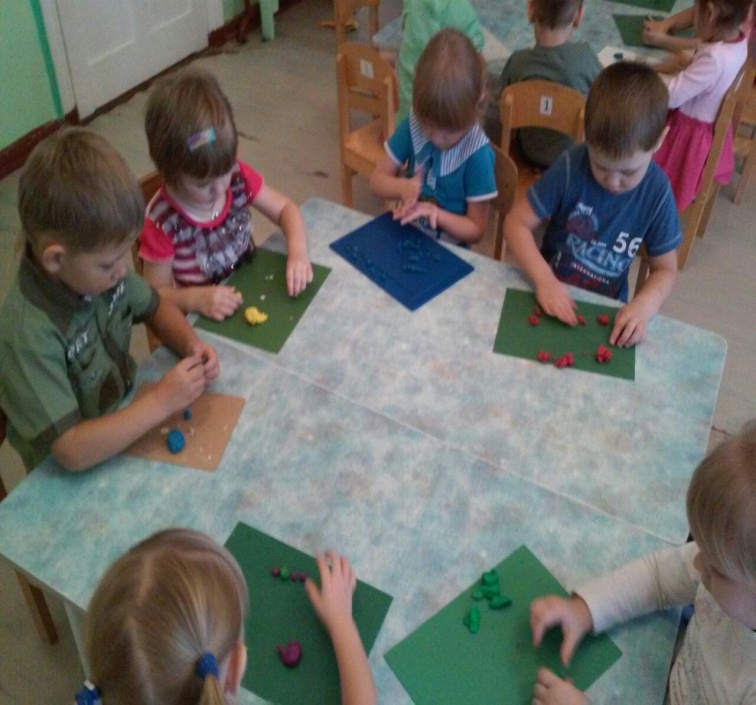 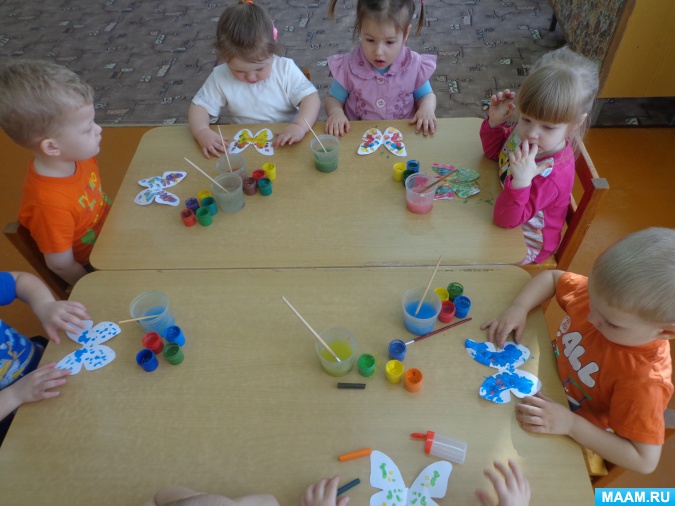 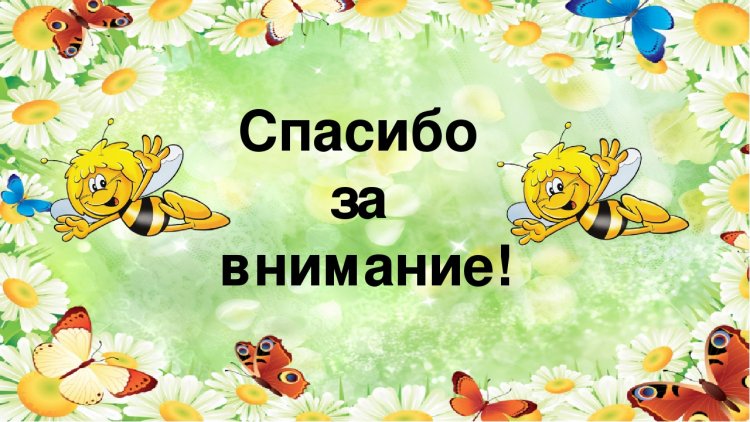